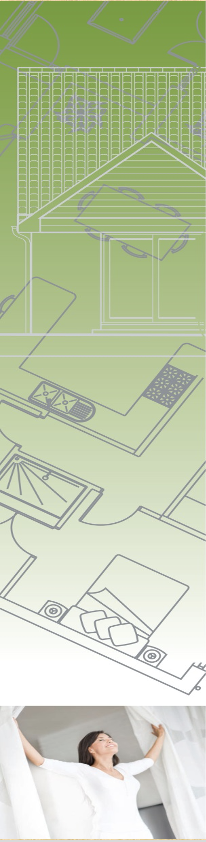 Building Airtight? Ventilate RightThe Importance of MVHR
Craig Brooke 
ADM Systems
Relax!
ADM have all your heat recovery ventilation needs covered!
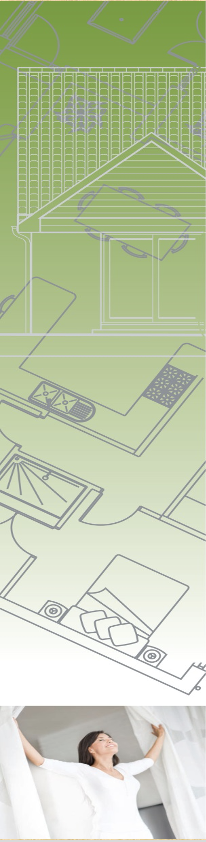 Who are ADM Systems?
One of the pioneers in heat recovery ventilation - core competence since the early 1990s
Completely independent not limited to any one manufacturers product range
Select from a range of SAP Appendix Q products including Passive House certified
Services include full CAD design, supply, installation, technical support commissioning and balancing and maintenance
Network of UK based NICEIC accredited ventilation installers
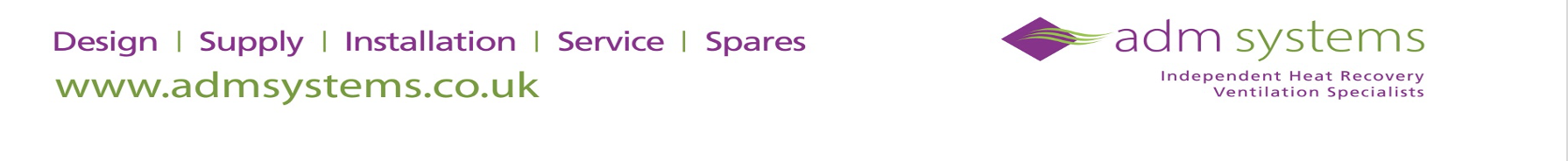 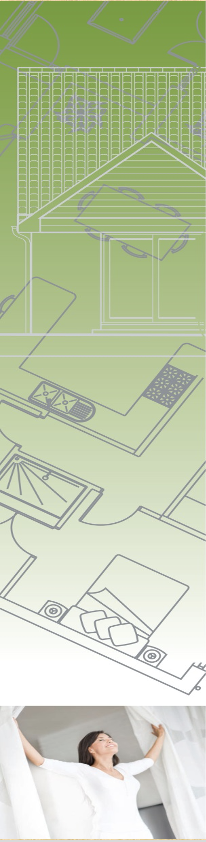 Key components when considering the thermal strategy for your build
Fabric First, Insulation, Air Tightness 10 v 0.6 

                
                       Heating

                      Ventilation
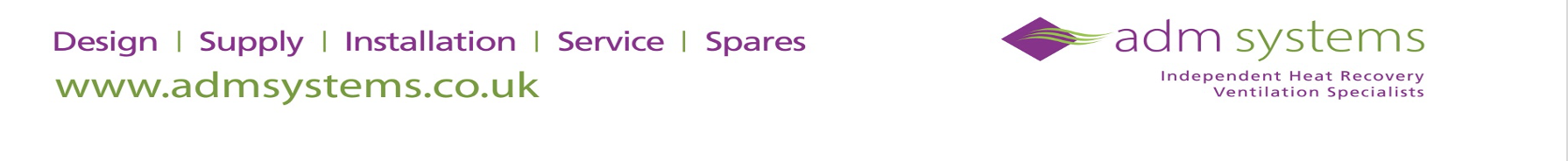 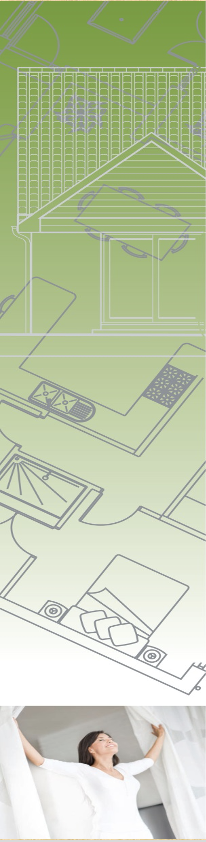 Why is ventilation a key consideration in the thermal strategy of a house?
Pre-Covid in an airtight house, up to 30% to 40% of total heat loss can be contributed by uncontrolled ventilation
It’s a requirement of Part F and Part L of the Building Regulations for England & Wales, or Scottish Domestic Technical Handbook Section 3.14
Indoor air quality, condensation control (we spend around 90% of our time indoors)
Normally required in a Passive House due to the level of airtightness being achieved
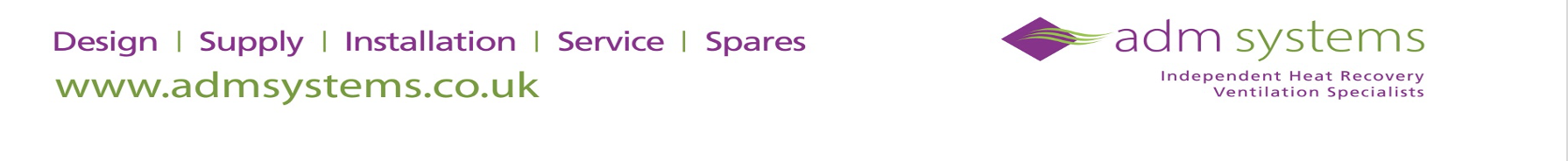 Non MVHR Extract Only Options 2022 Regulations
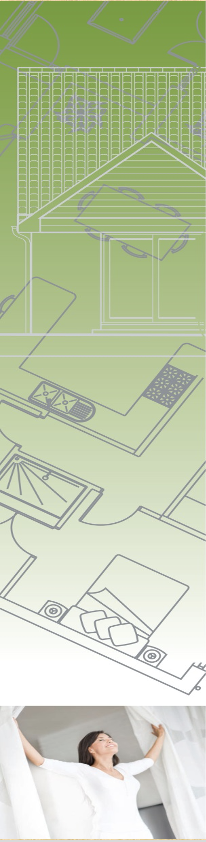 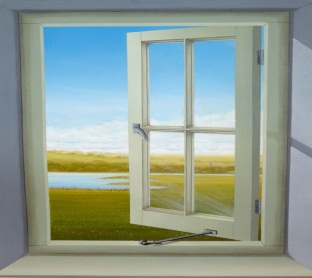 Intermittent Extract fans and trickle ventilators. Only suitable for less airtight properties
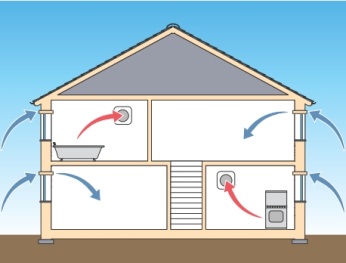 Opening windows
Does not satisfy Building Regulations (Summer Purge only)
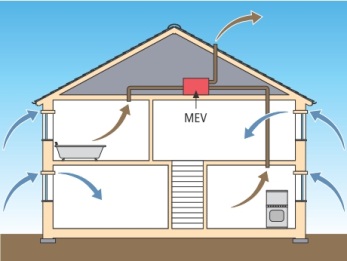 Continuous Extract (MEV or dMEV) and trickle ventilators
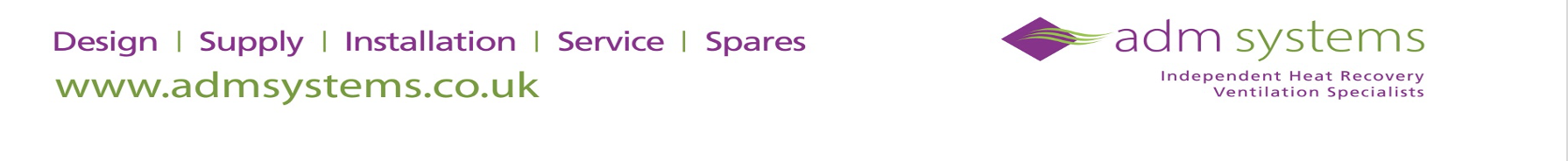 Extract Only Options
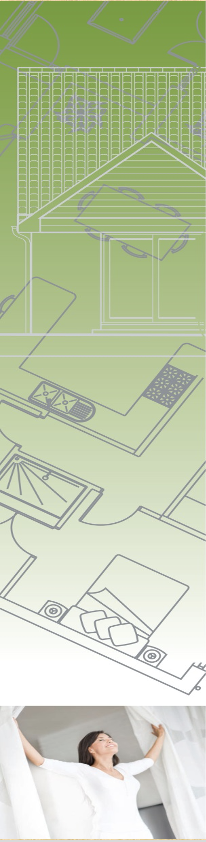 Extract fans and continuous extra approaches all require trickle vents in windows (or airbricks)

Cold draughts make us feel less comfortable (wind chill)

Tendency is to turn up heating to compensate
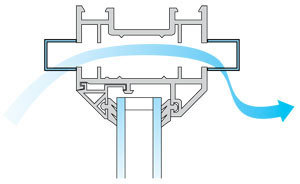 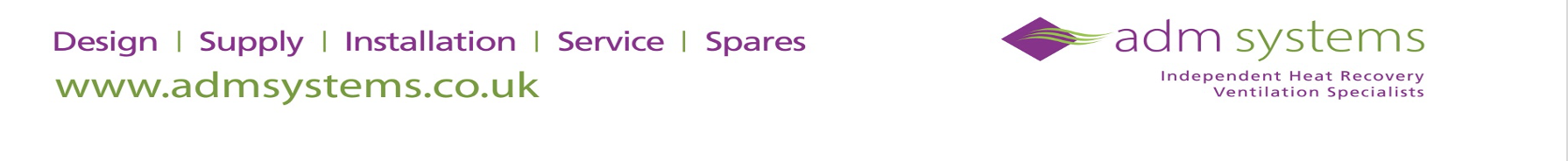 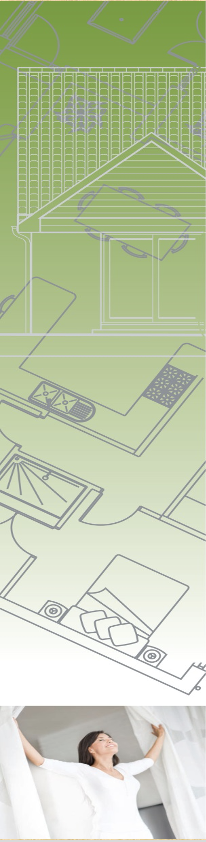 Impact and Flaws of Trickle Vents
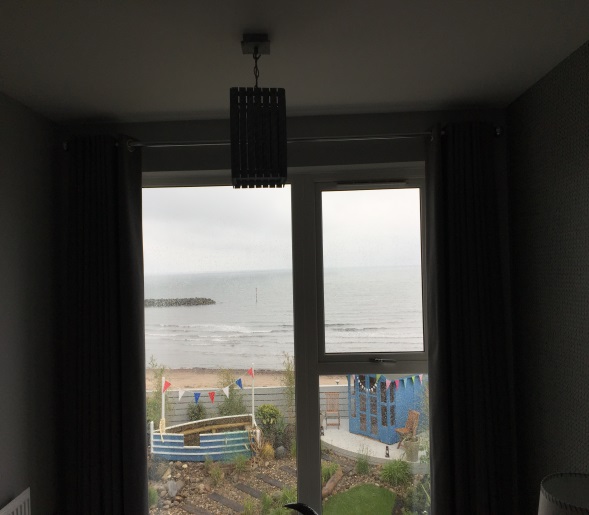 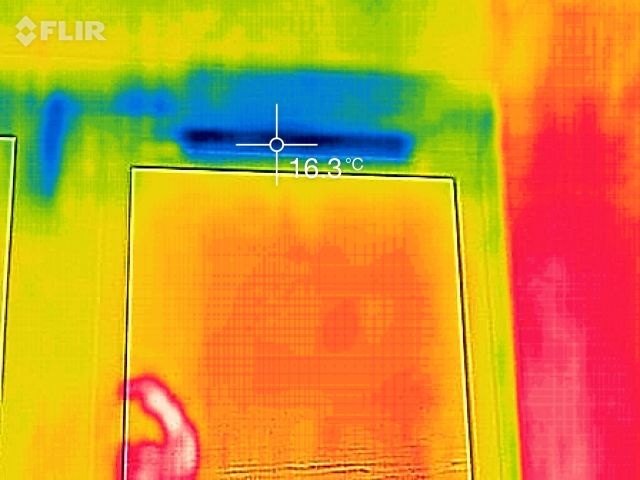 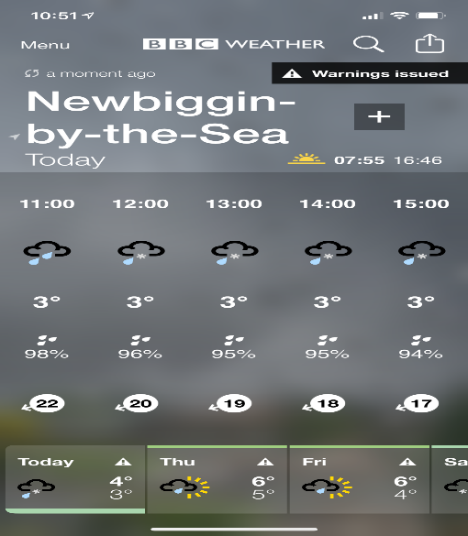 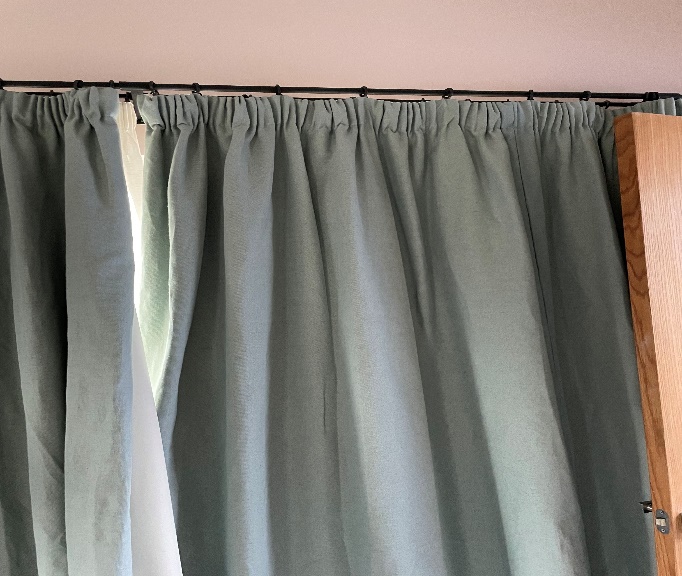 3oc 95% humidity
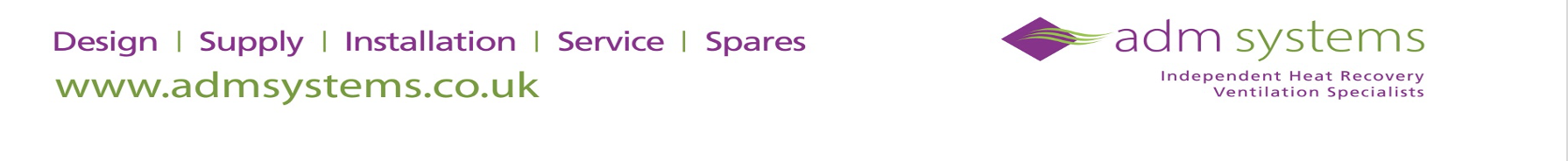 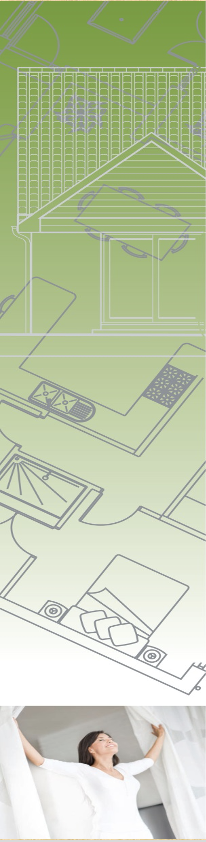 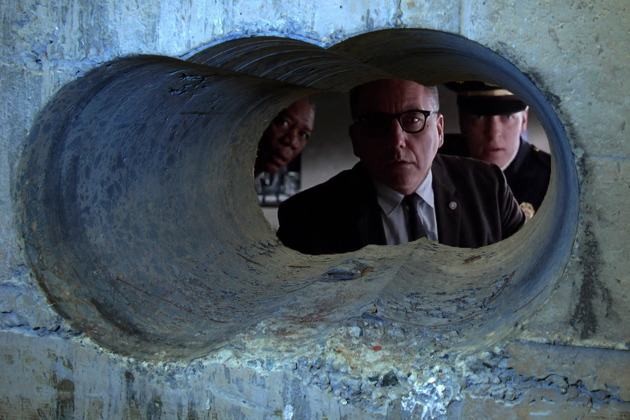 Ahhh! So THAT’s where all our heat is disappearing to??!
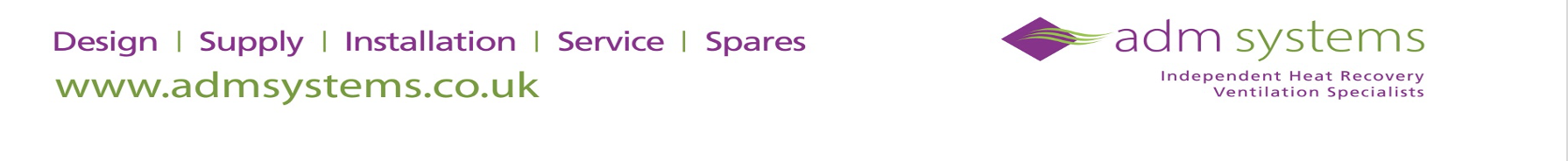 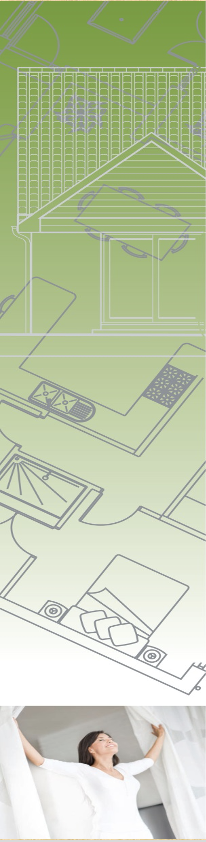 Mechanical Ventilation with Heat Recovery (MVHR)
How does it work and what 
are the benefits?
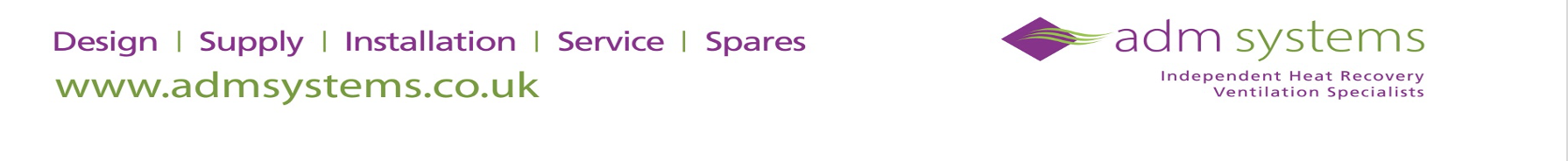 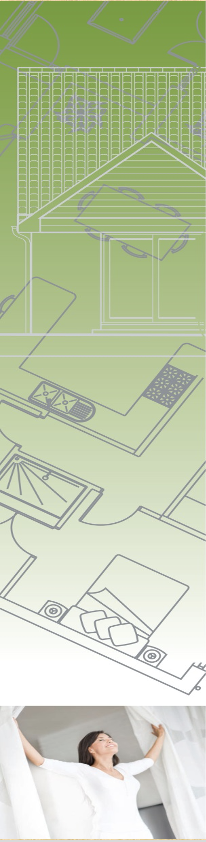 What is MVHR?
NOT a heating system, but compliments heating system by considerably reducing heat losses.
NOT an air conditioning system! Some cooling products are available to offer tempering of air.
It is a balanced and controlled whole house forced air ventilation system
Supplies a constant supply of filtered fresh air and extracts the stale air within your property
Recovers most of the heat you generate within your home which lowers energy costs
No Requirement for Trickle Ventilators
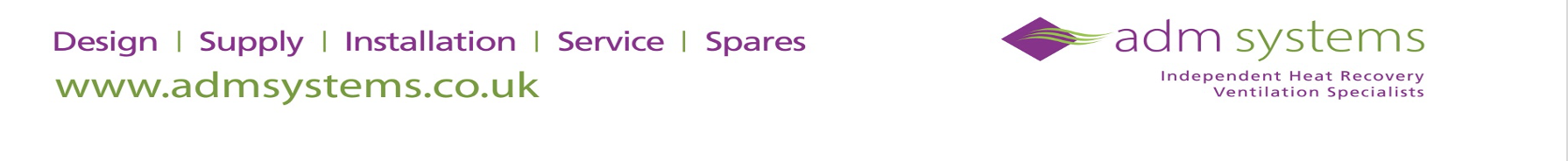 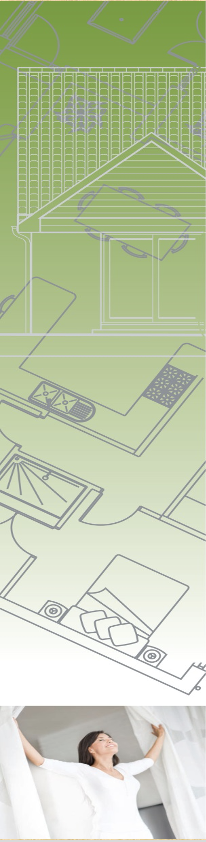 How does MVHR Work?
Uses heat from “warm areas” of the building, and transfers this to other areas. Warm areas can be “wet rooms”, but also South facing rooms, double height areas, wood burning stove
In the summer months a bypass system allows fresh, filtered air to be introduced without being heated by the heat exchanger.
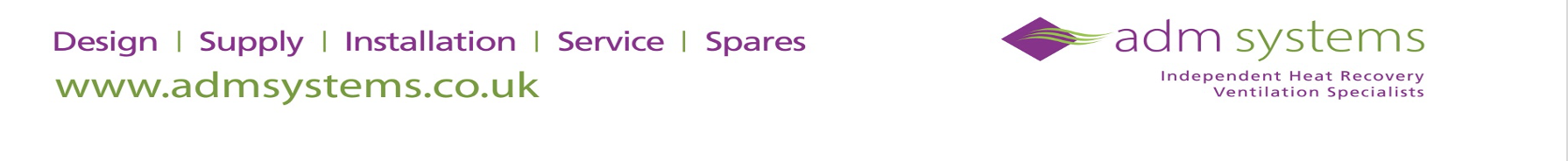 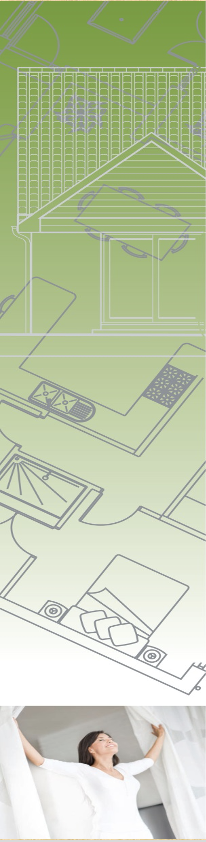 MVHR – Comfort and Good Air Quality
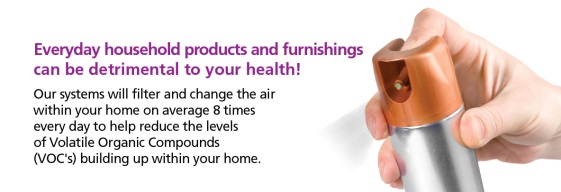 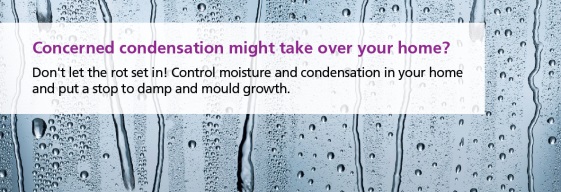 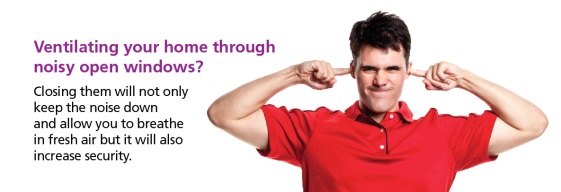 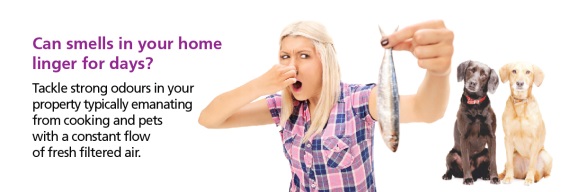 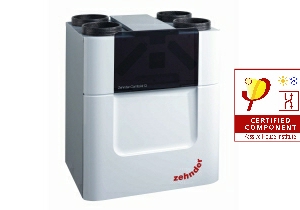 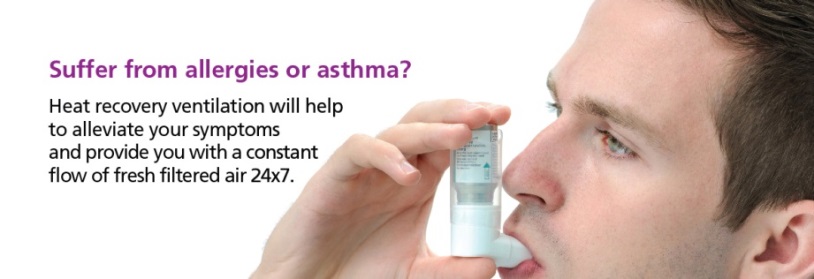 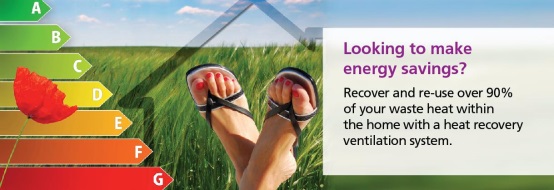 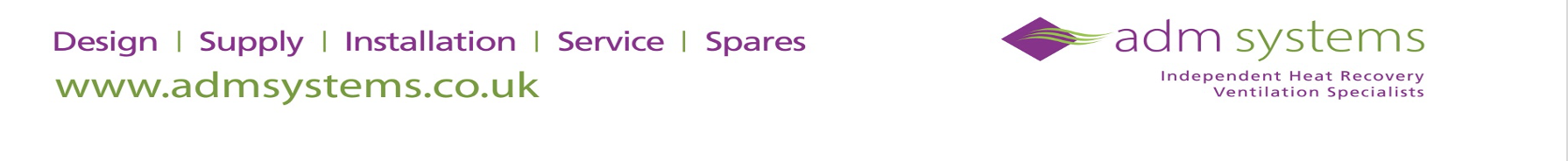 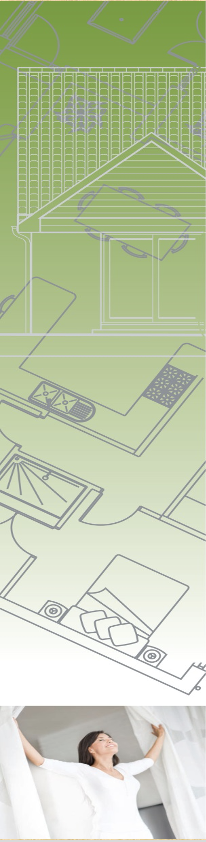 MVHR effect v Extract Only effect
Non MVHR House Northumberland
MVHR House in
Northumberland
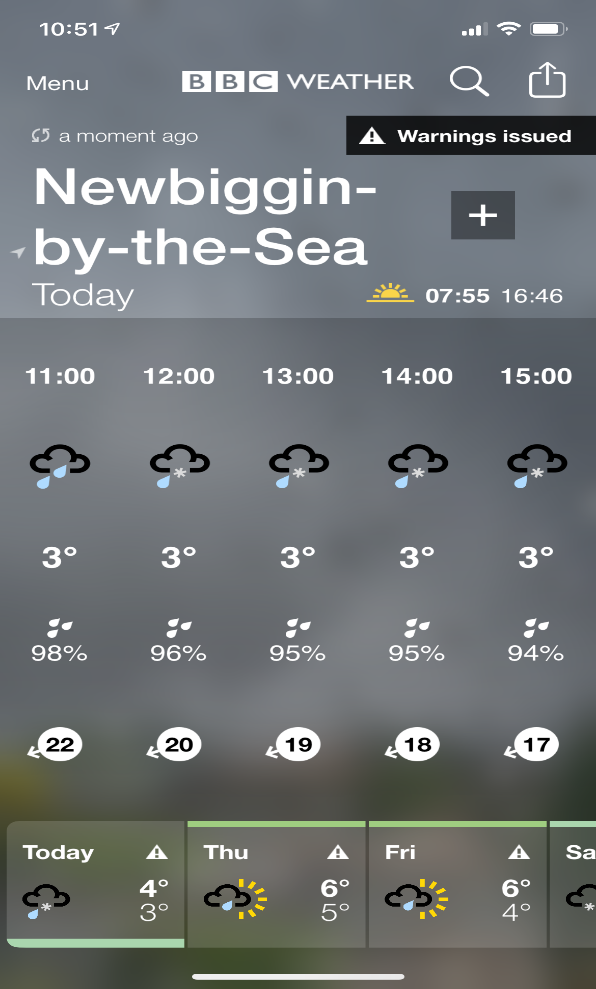 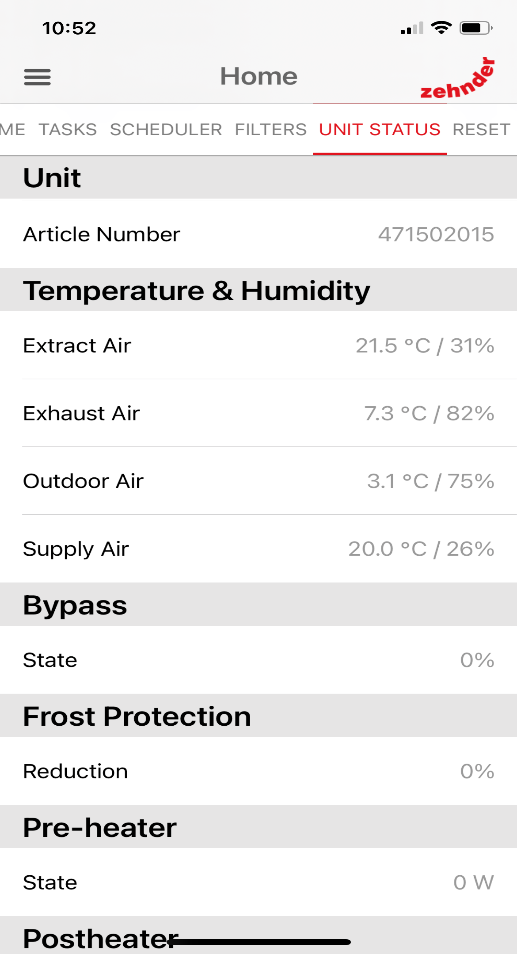 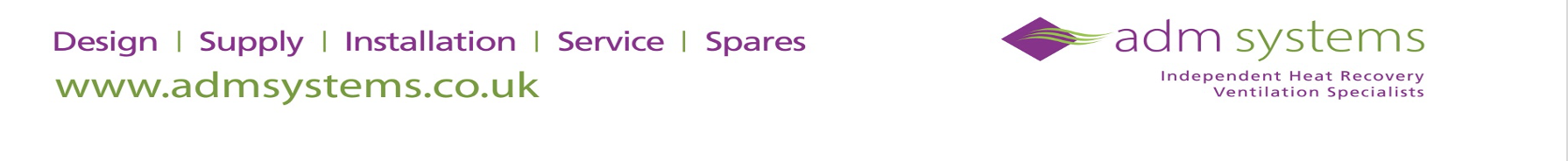 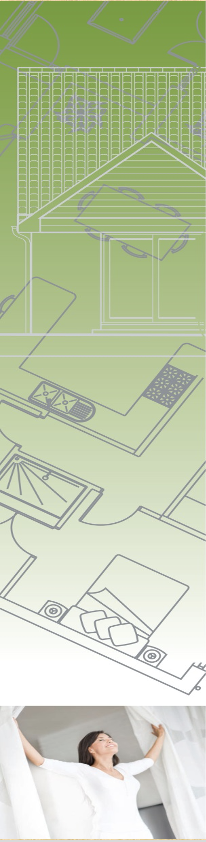 Mechanical Ventilation with Heat Recovery (MVHR)
The Ventilation Design Process 
(What’s involved)
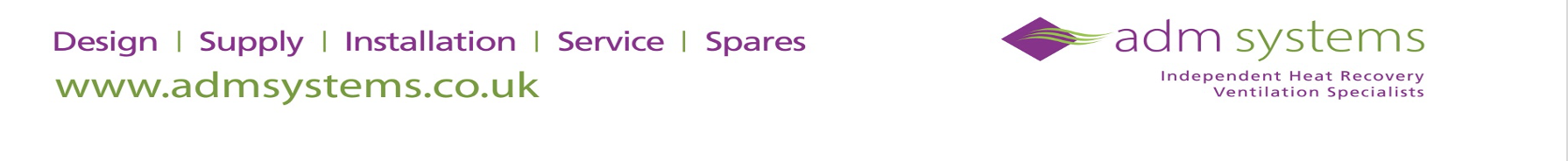 MVHR: Design Considerations
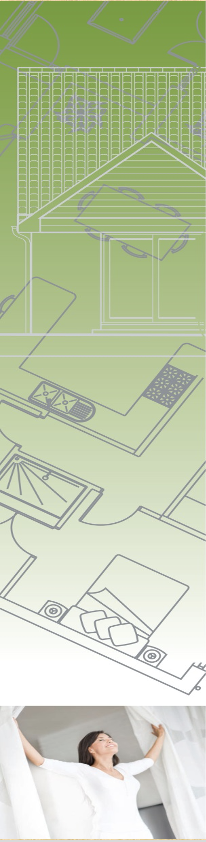 Summary of Design INPUTS
Geographic location i.e. Building Regulations that are to apply
Floor area and building volume
Air permeability (air tightness of building – normally on SAP calculation)
Construction type (traditional block/brick, SIPS, ICF, timber frame etc.)
Building layout (vaulted areas, joist type, glazing/solar gain)
Unit location (maintenance/access)
Control strategy (integral humidity sensors, remote/wired manual controls)
System integration (app control, Building Management Systems, wood burning stoves, cooker hood type, internal door undercut)
External terminal considerations i.e. north-facing air intake, planning restrictions etc
Summary of Design OUTPUTS
Unit(s) specification
Ducting routes and types including any sound attenuation requirements
Building air changes per hour 
Individual room airflow rates highlighting air changes per hour
Power consumption (dictates running costs)
Filter replacement cost and future maintenance costs
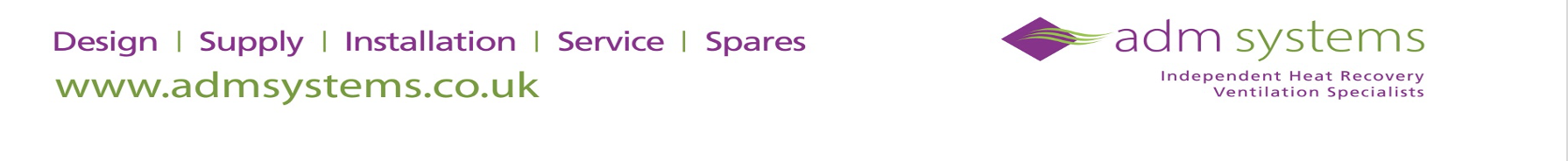 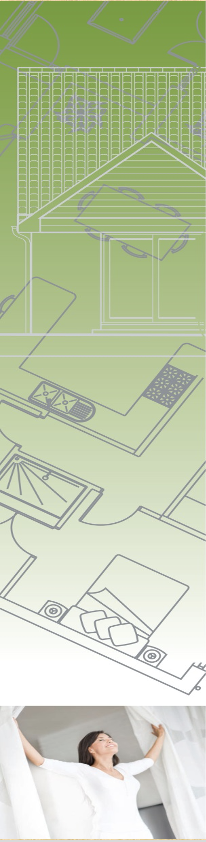 MVHR: Selecting the unit(s)
Units – suitability, air flow performance, cost, thermal efficiency, power consumption, control options, user friendliness, durability, consumables
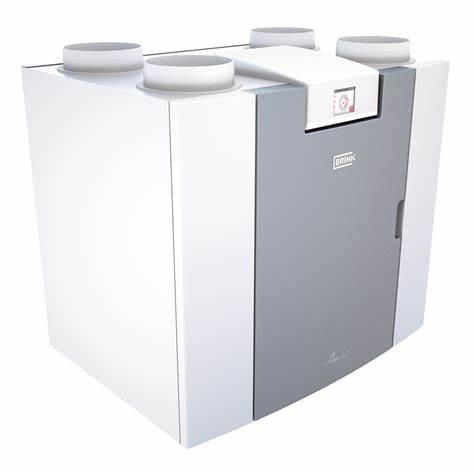 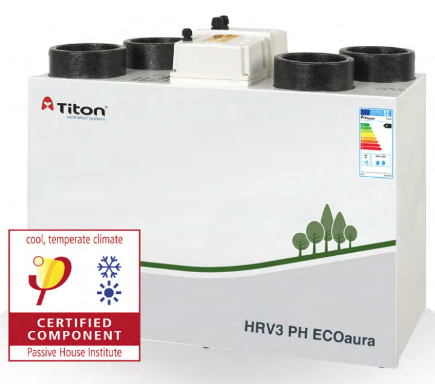 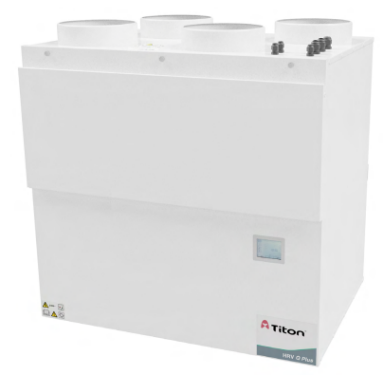 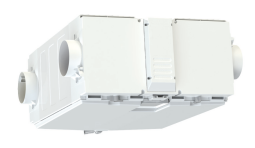 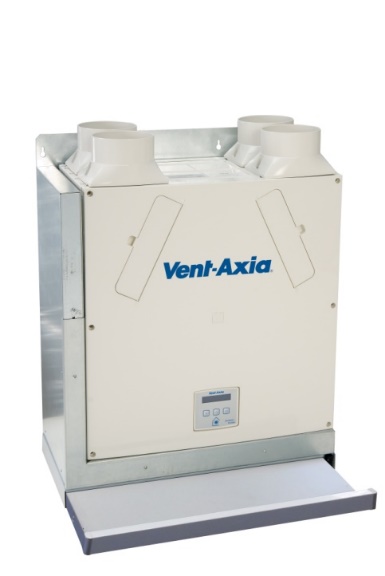 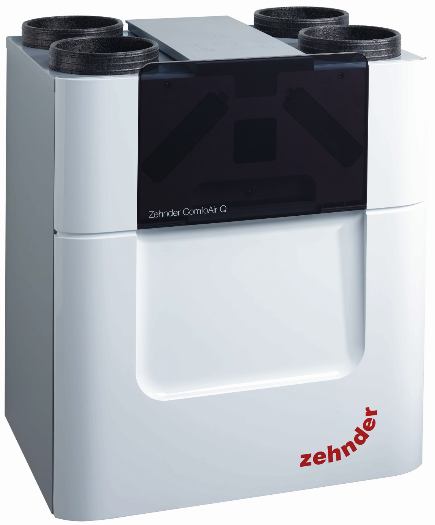 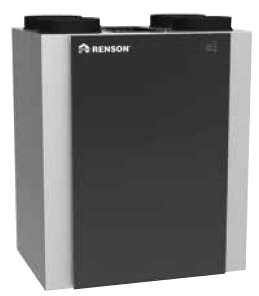 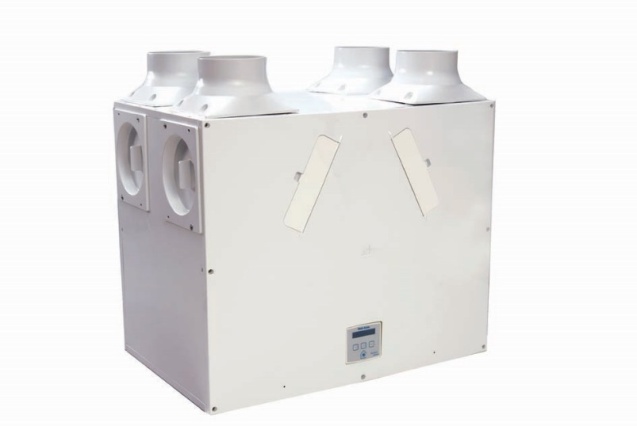 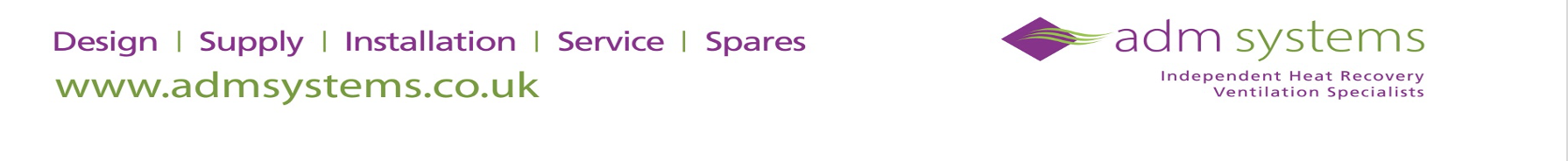 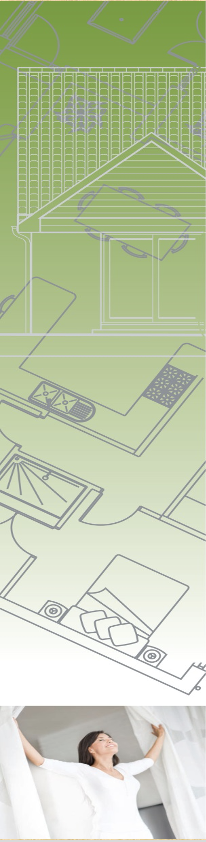 Location of MVHR units
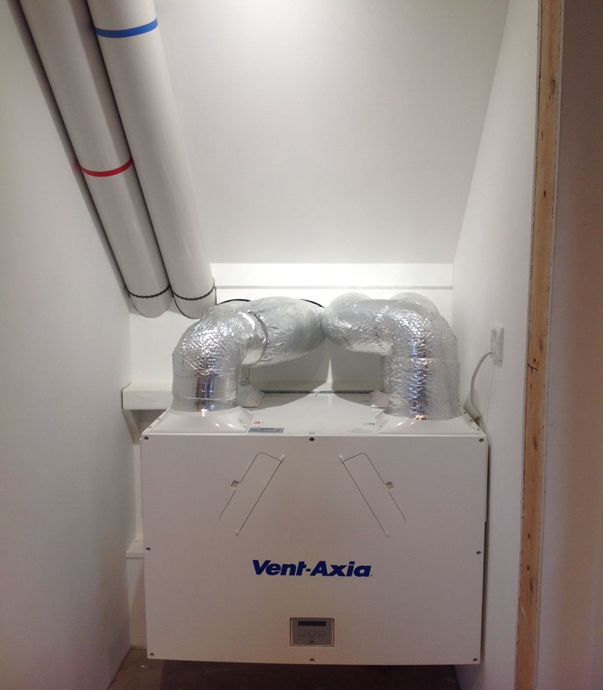 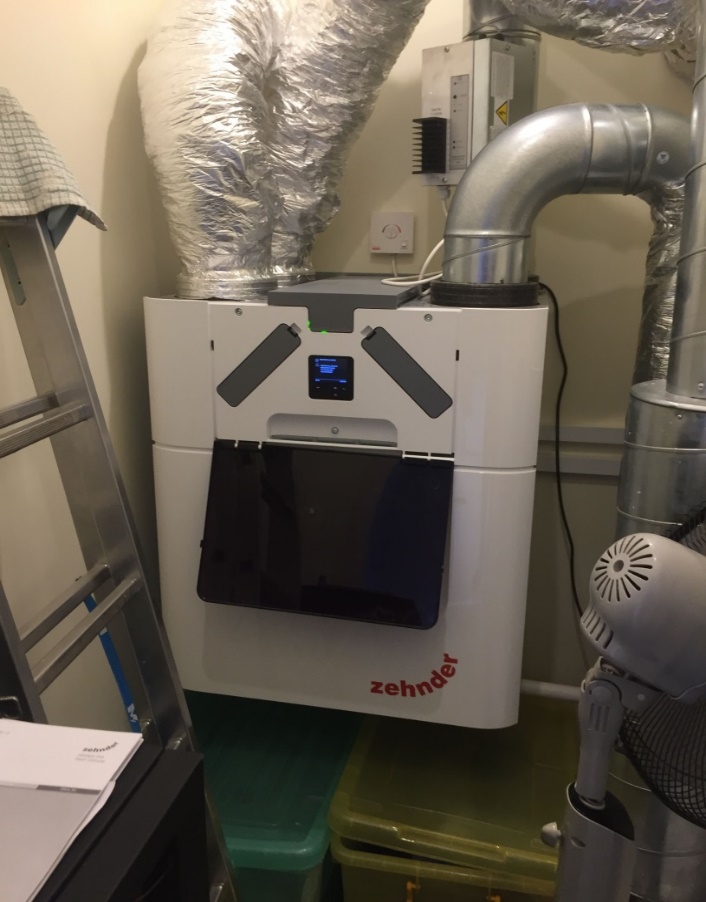 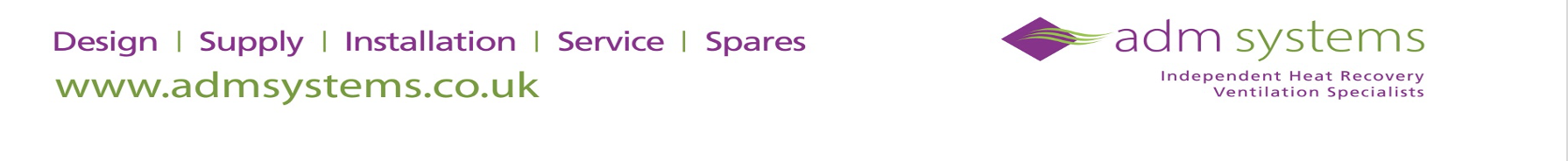 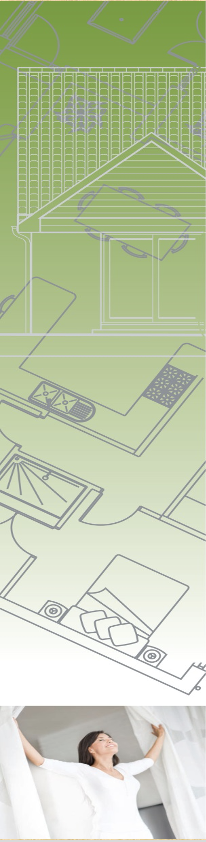 Location of MVHR units (continued)
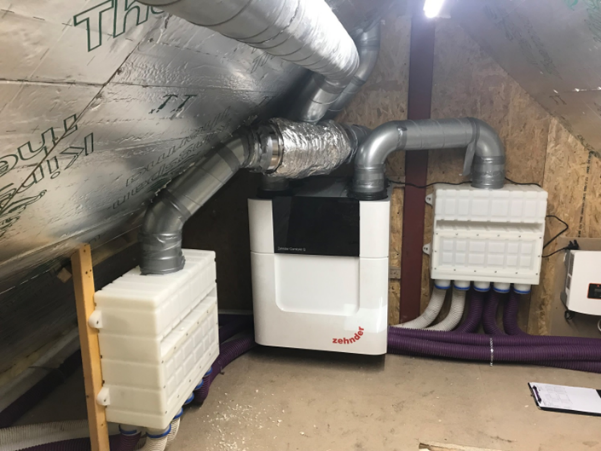 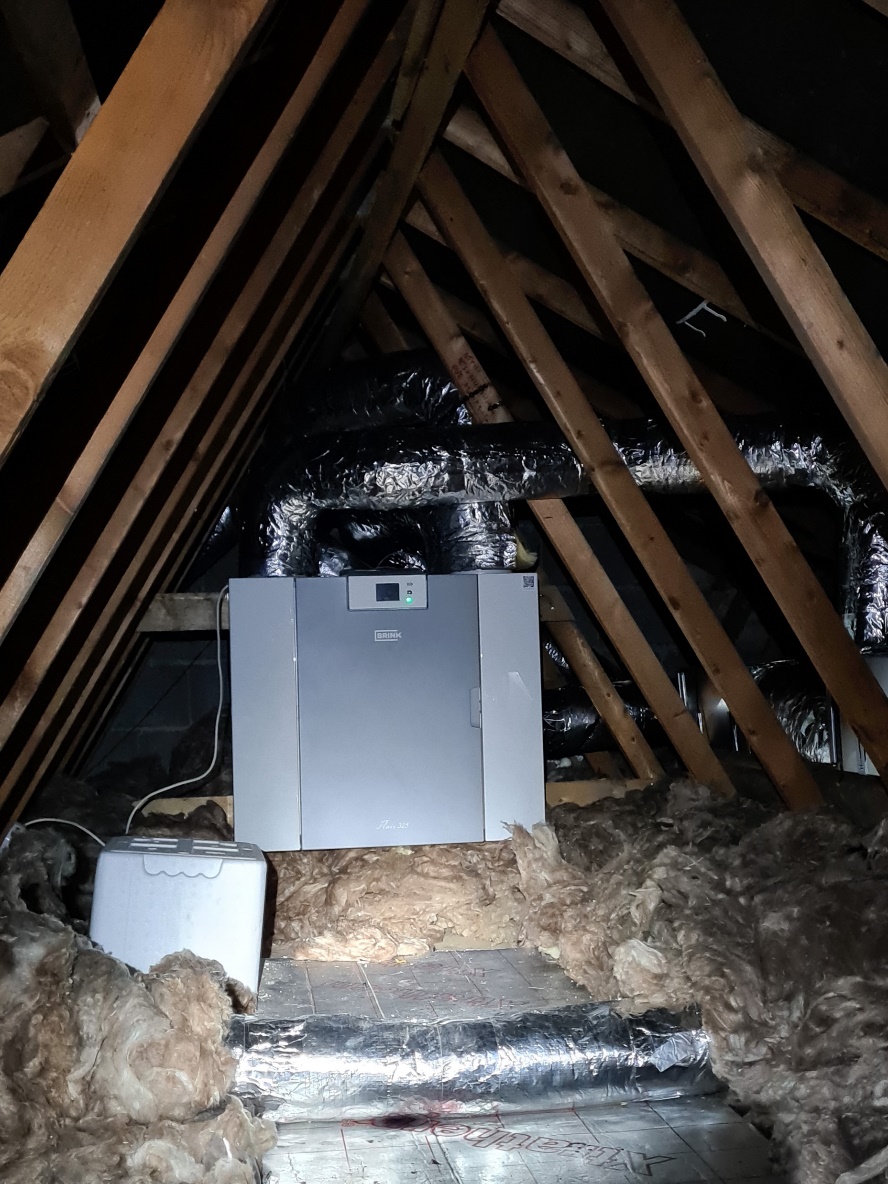 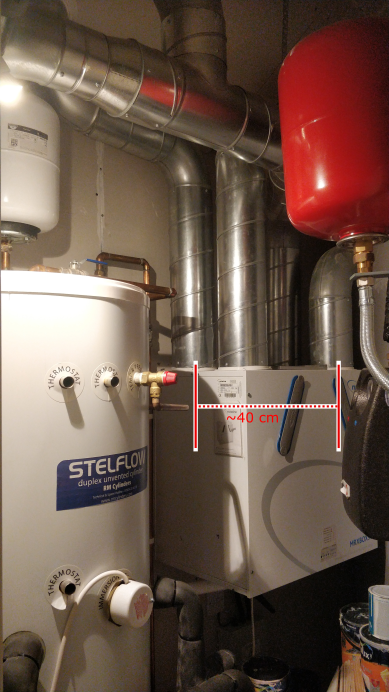 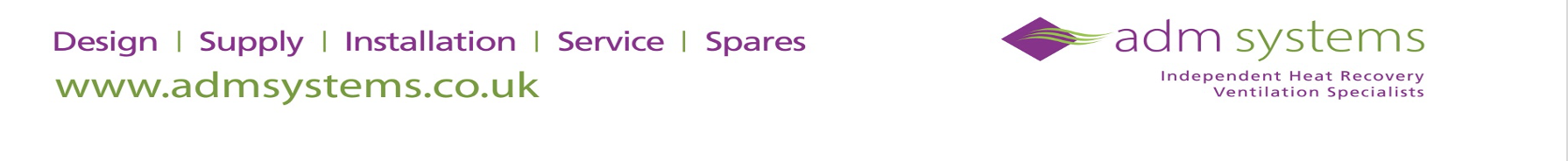 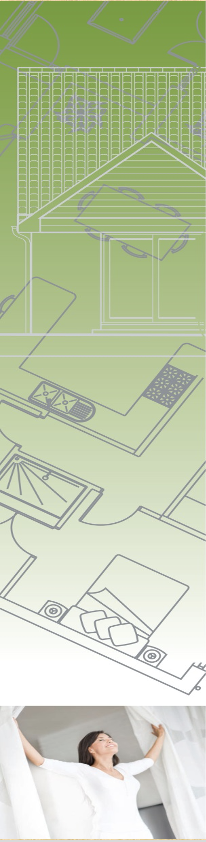 MVHR: Selecting the ductingBranched system arrangement
Smooth-bore improves air flows, most have push-fit connections, available in 200mm, 180mm, 150mm, and 125mm diameter, also in rectangular 220mm x 90mm or 204mm x 60mm (for limited void spaces).
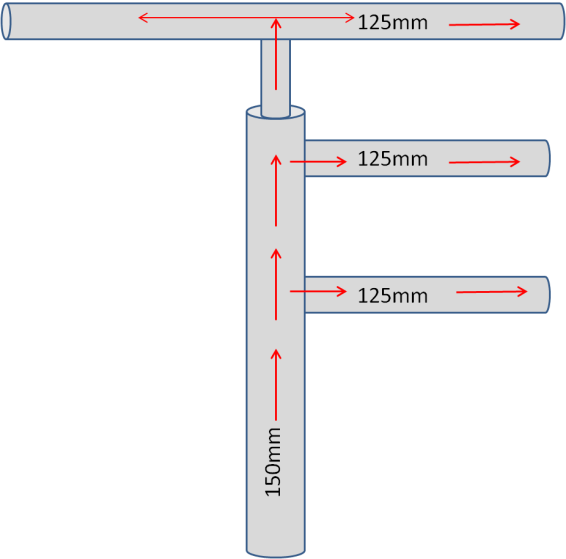 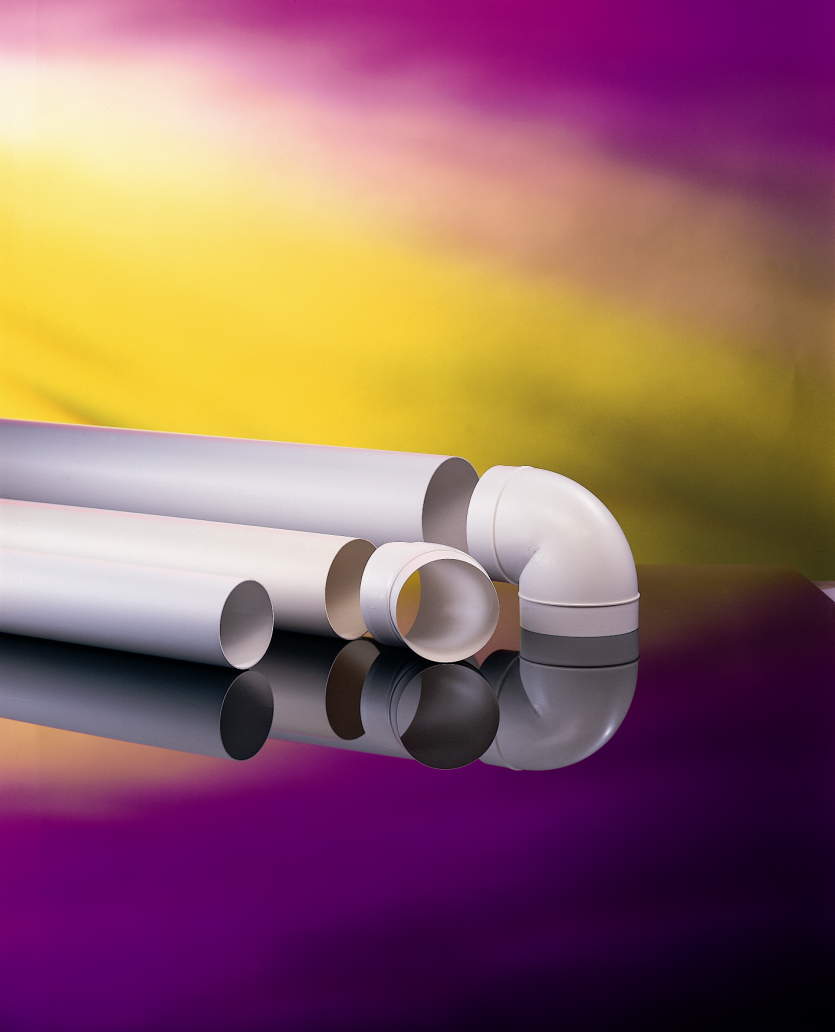 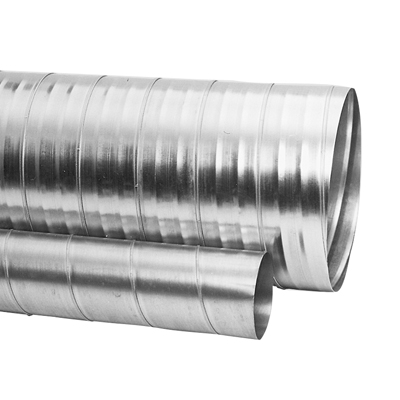 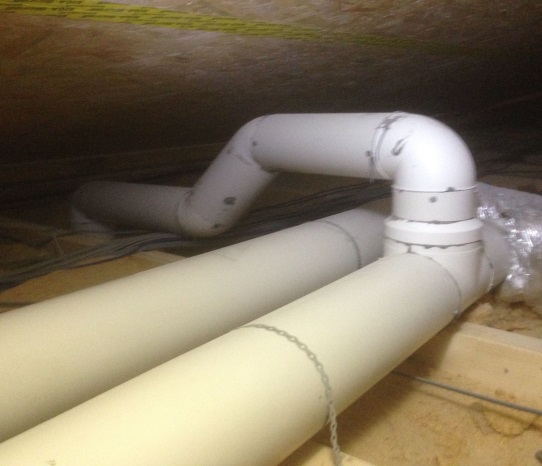 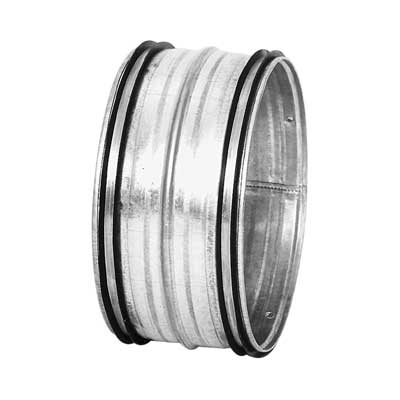 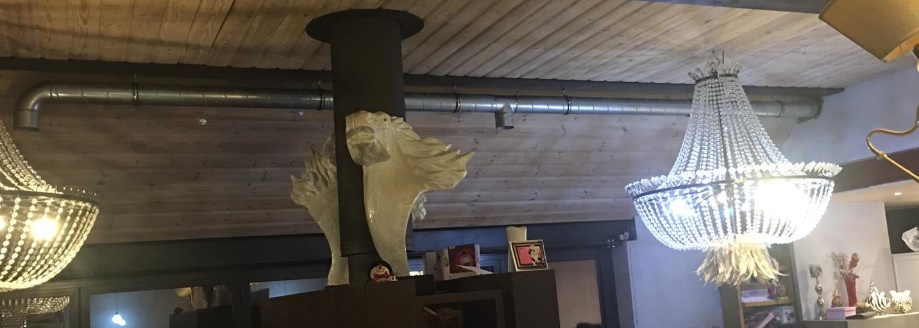 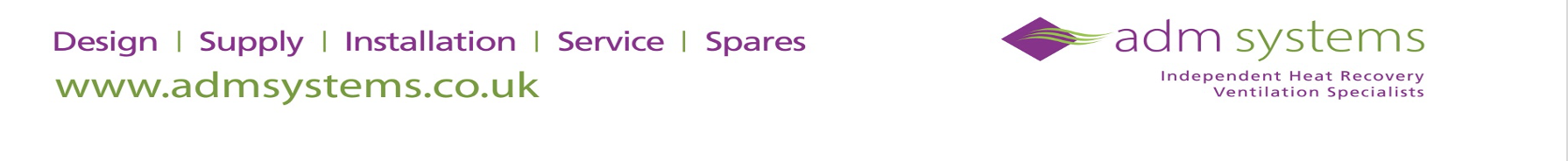 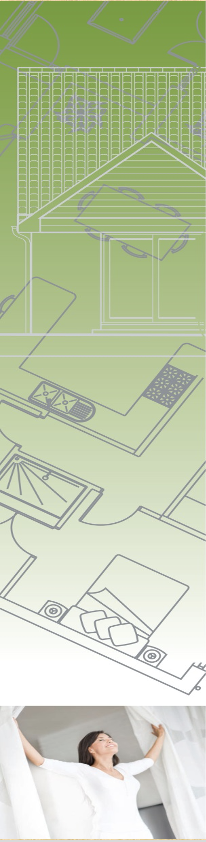 MVHR: Design layout branch ducting
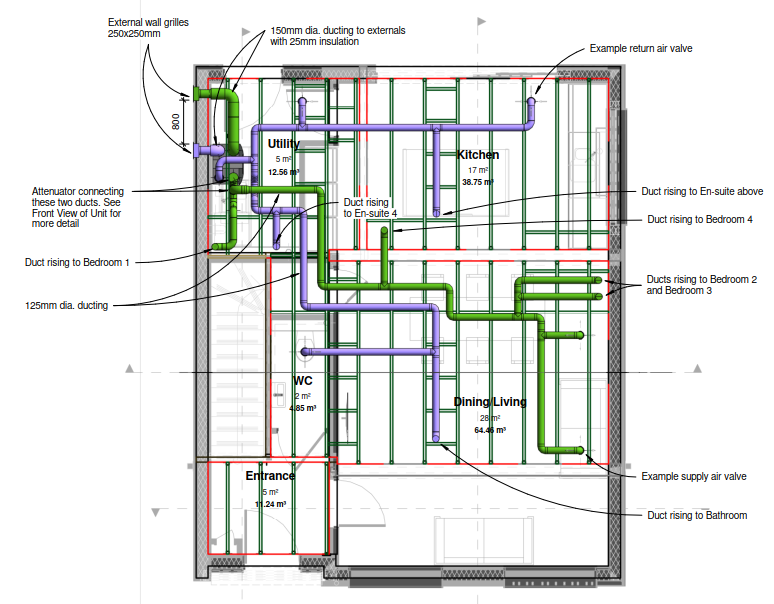 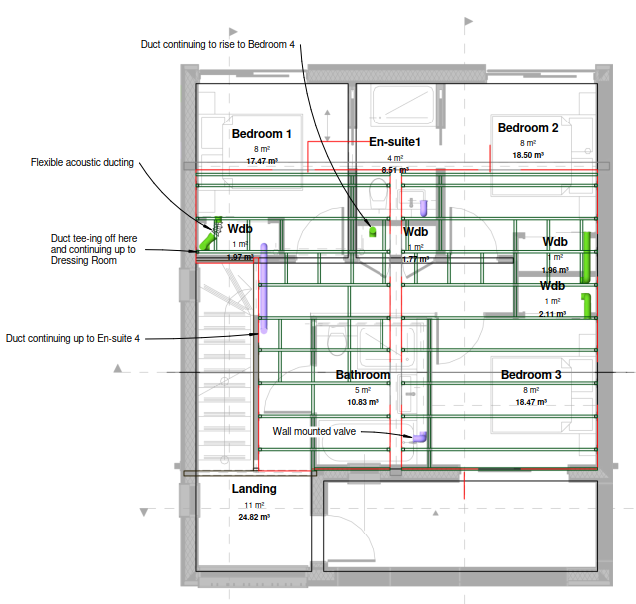 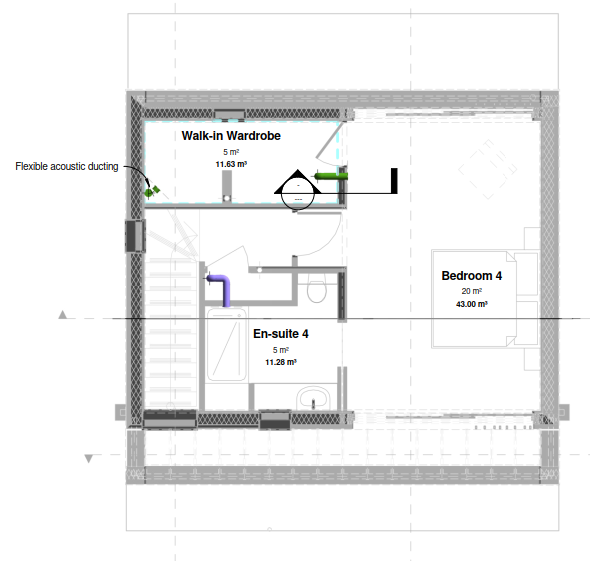 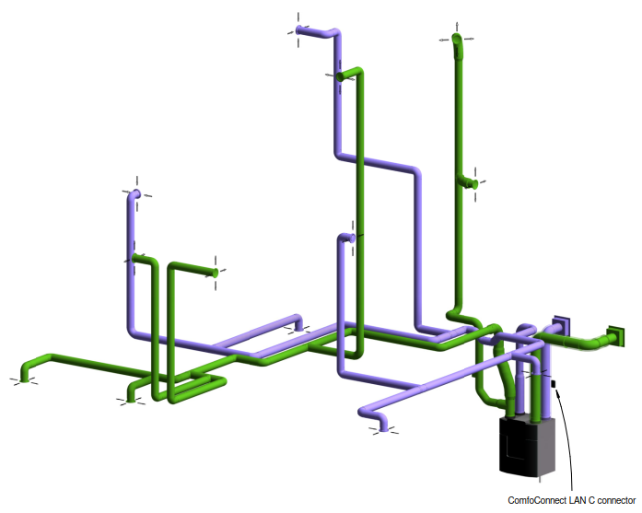 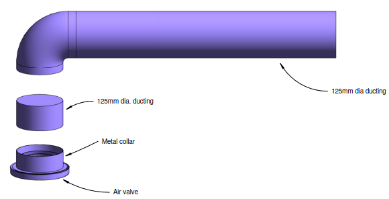 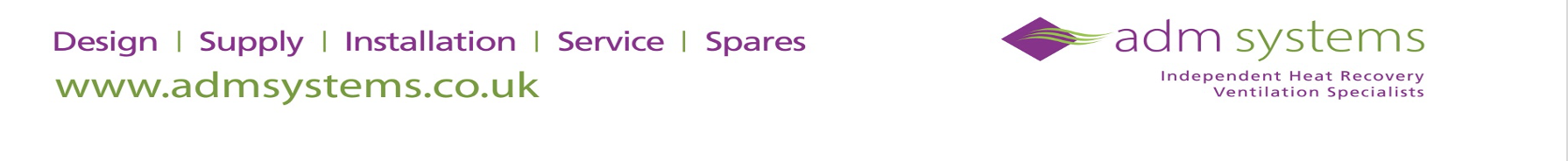 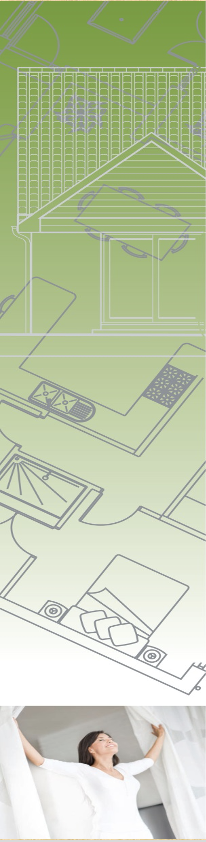 MVHR: Design layout branch ducting
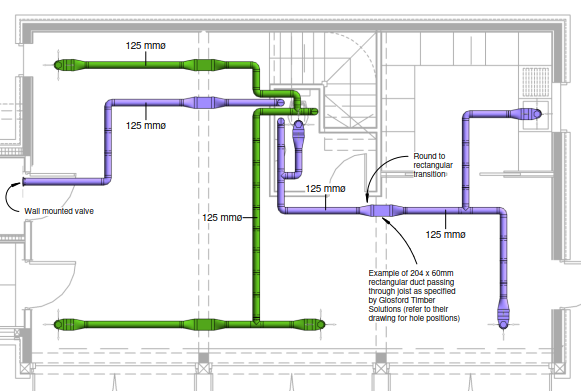 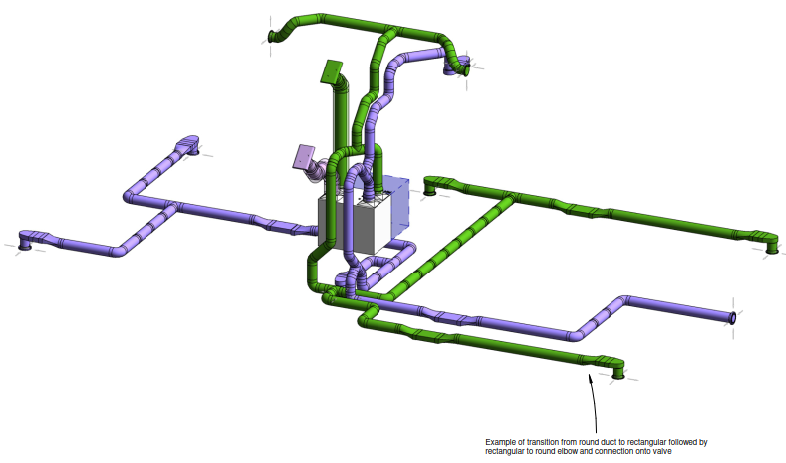 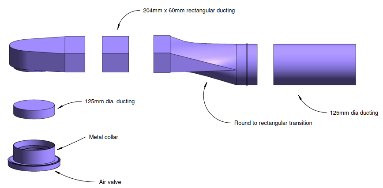 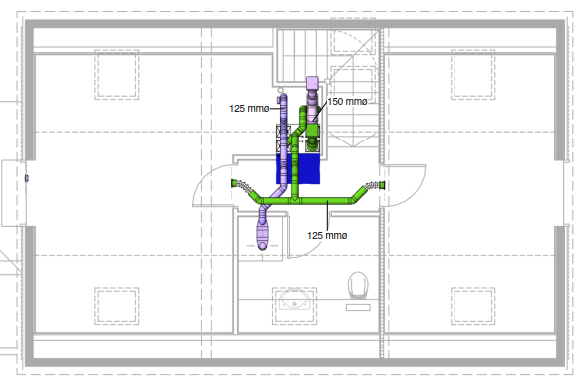 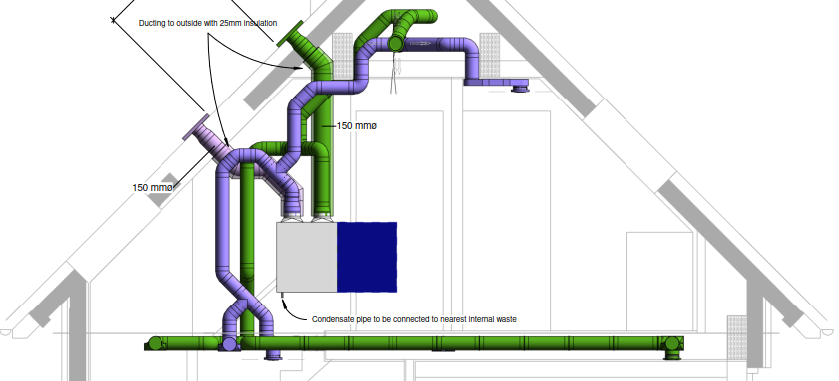 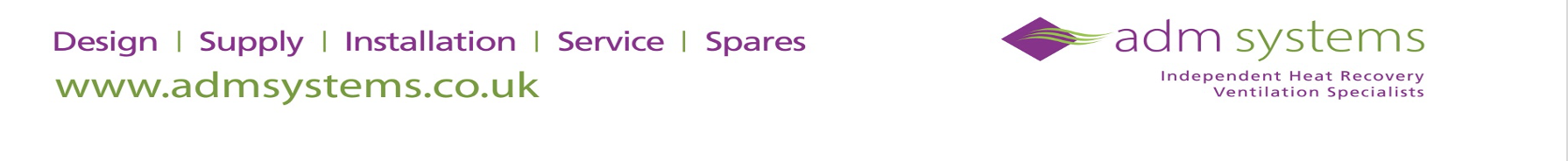 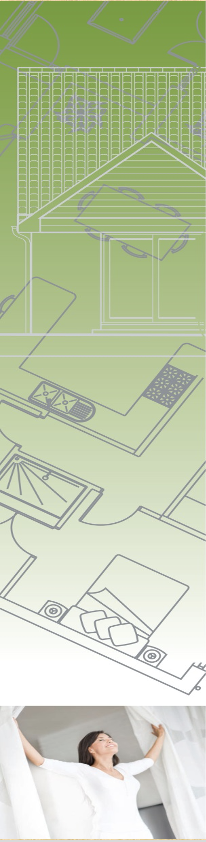 MVHR: Examples of ducting - uninsulated
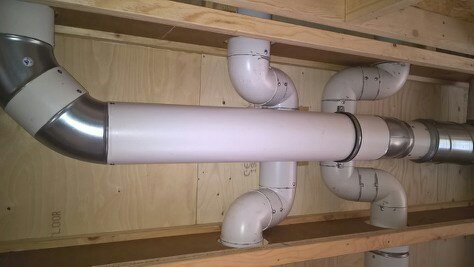 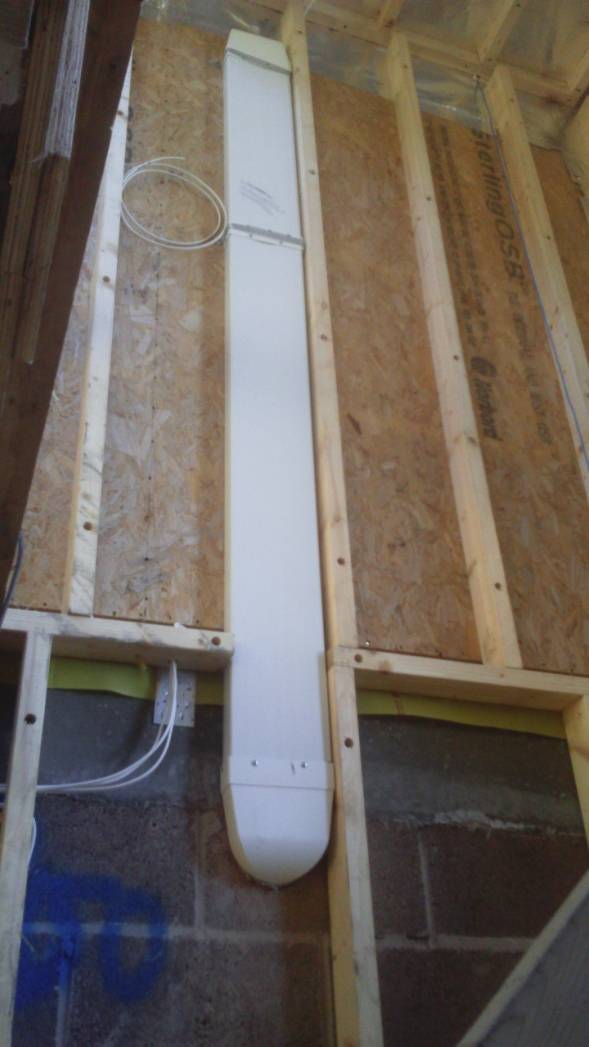 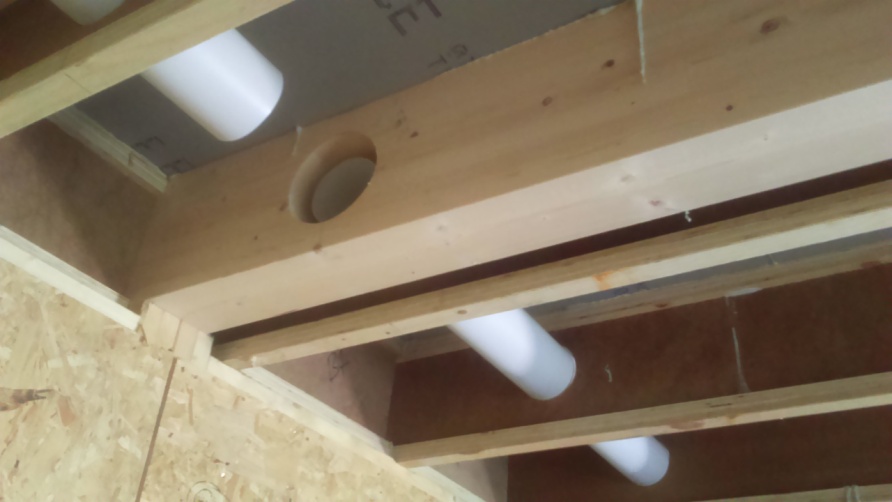 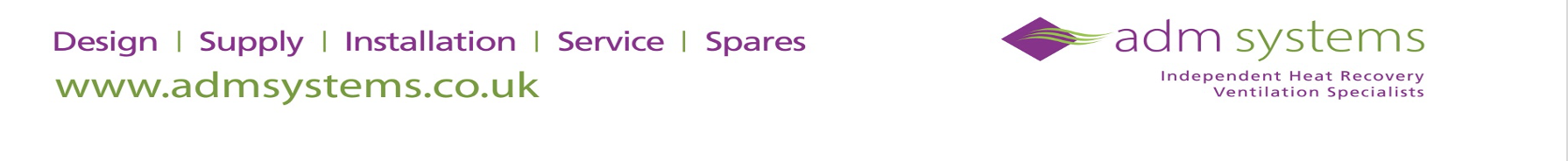 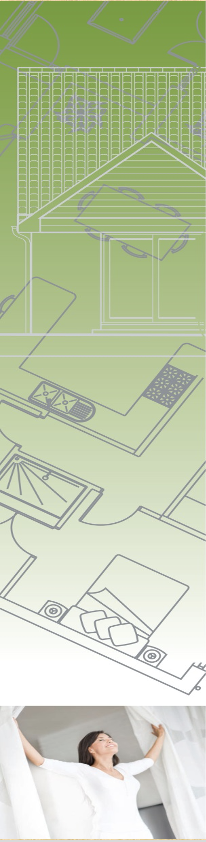 MVHR: Radial Semi-Rigid Ducting(75mm and 90mm diameter)
Smooth-bore improves air flow, anti-static lining, ideal for Pozi Joists, Eco-Joists and engineered timber, perfect for limited void spaces and renovation projects. Can be quicker to install than branch with multiple people, reduces “cross-talk” between rooms, rubber seal on joints ensures airtightness. Use in conjunction with multiple port distribution manifolds for air distribution – can use two manifolds to increase number of ports.
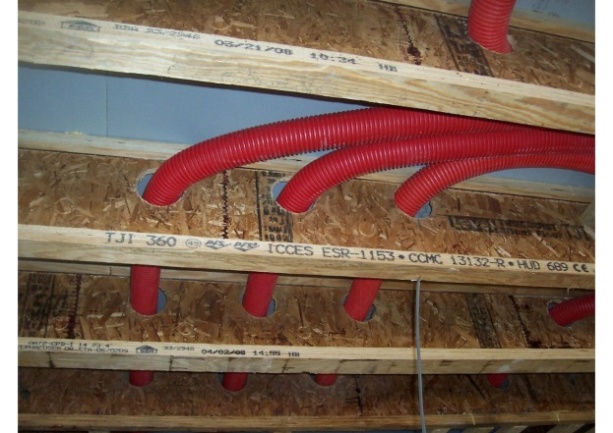 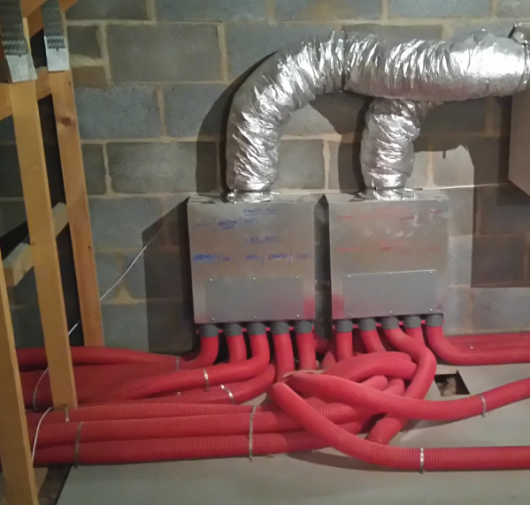 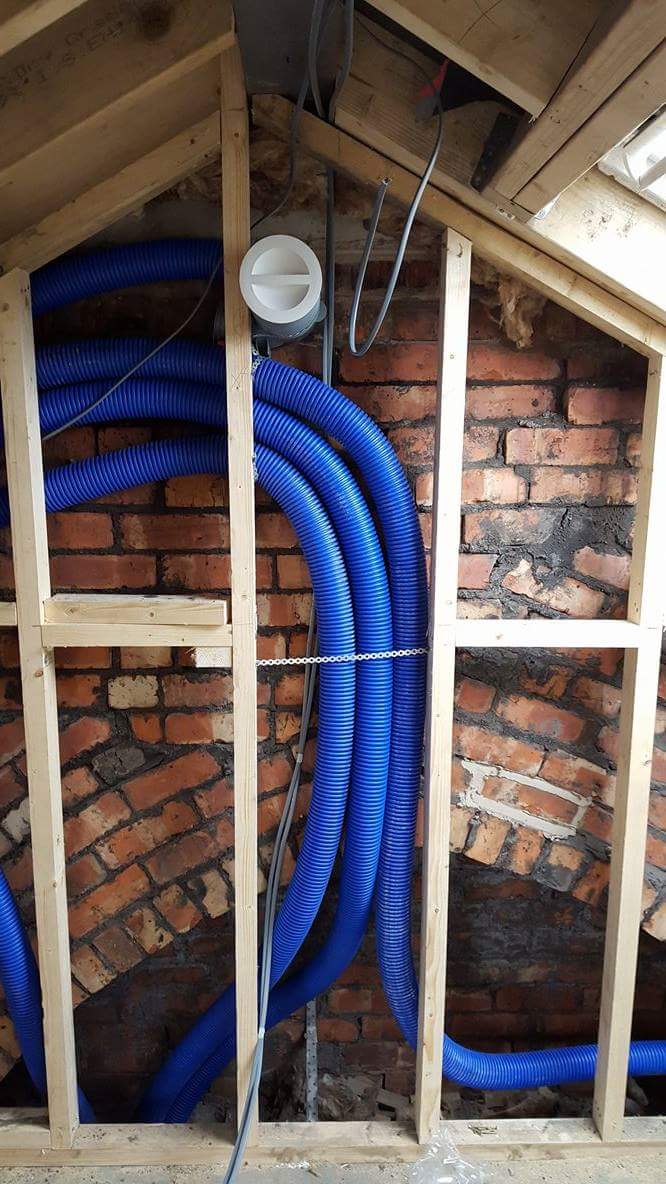 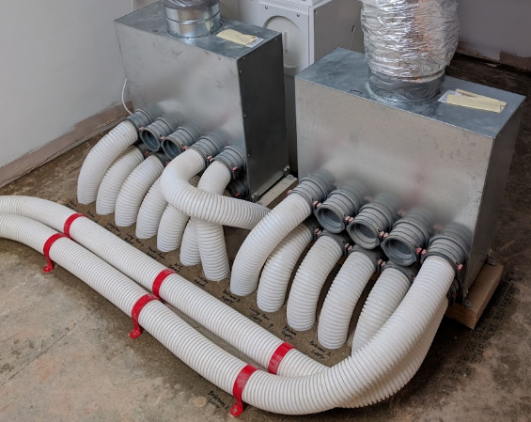 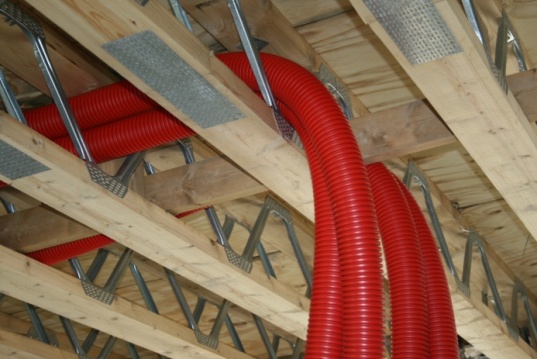 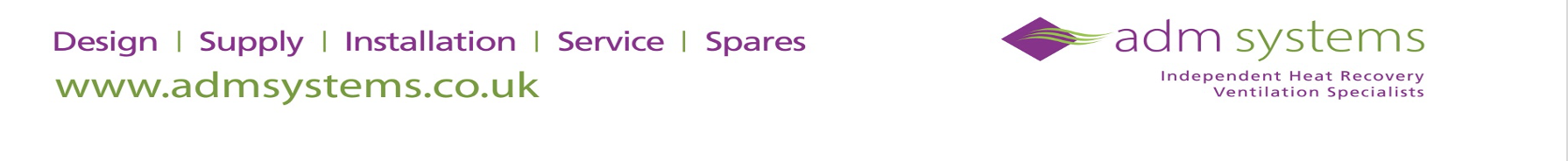 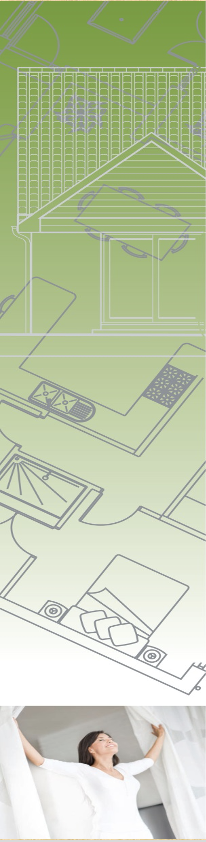 MVHR: Design layout branch ducting
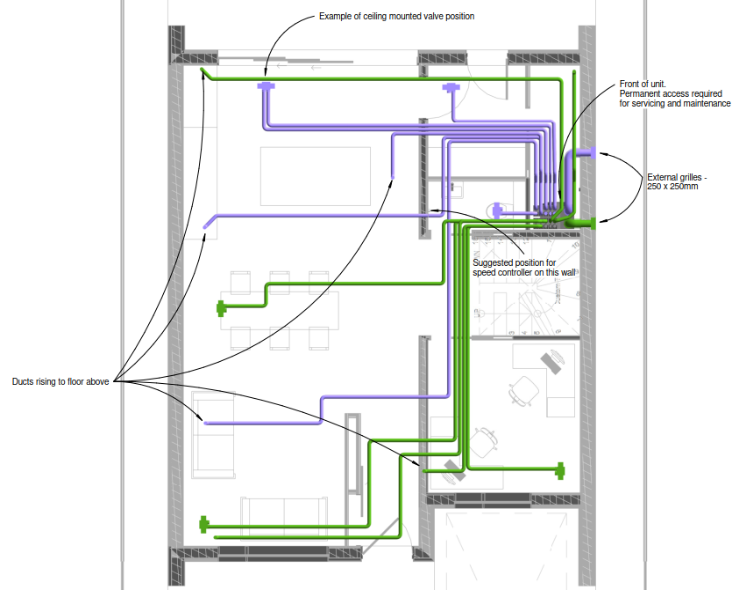 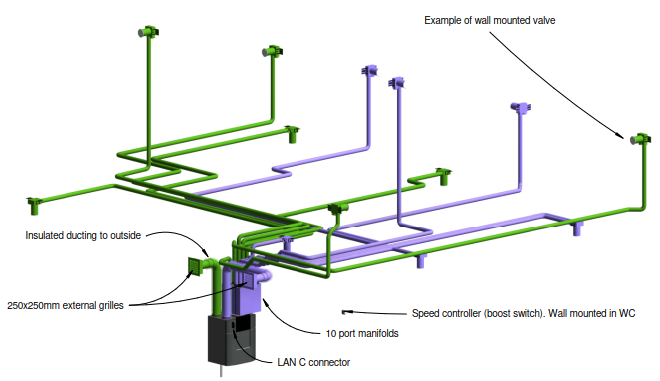 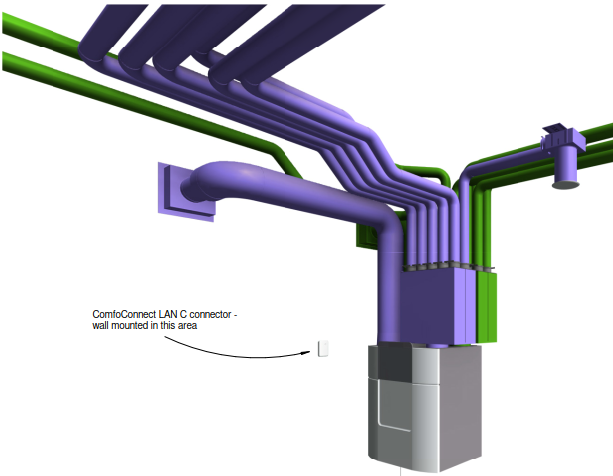 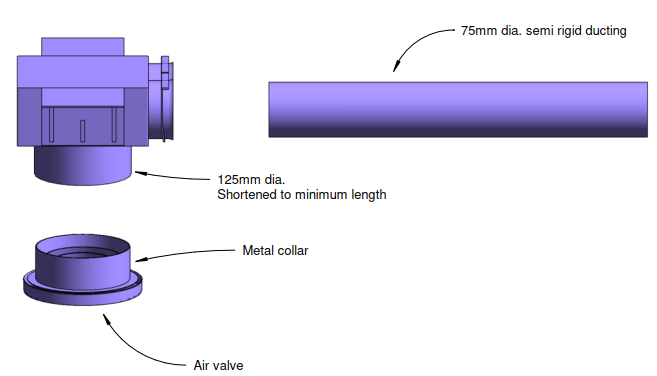 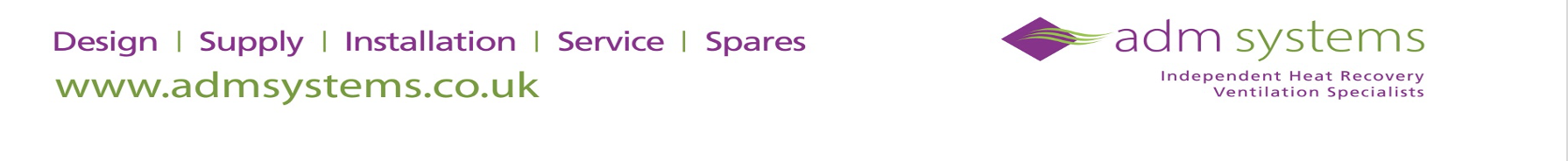 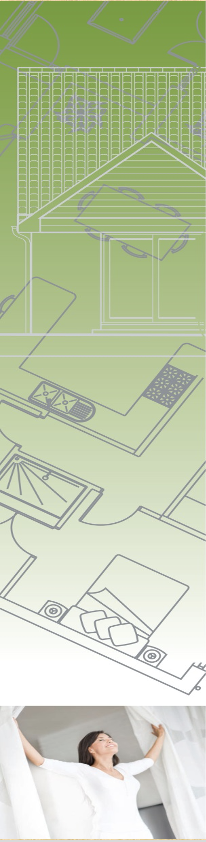 MVHR: Design layout radial ducting
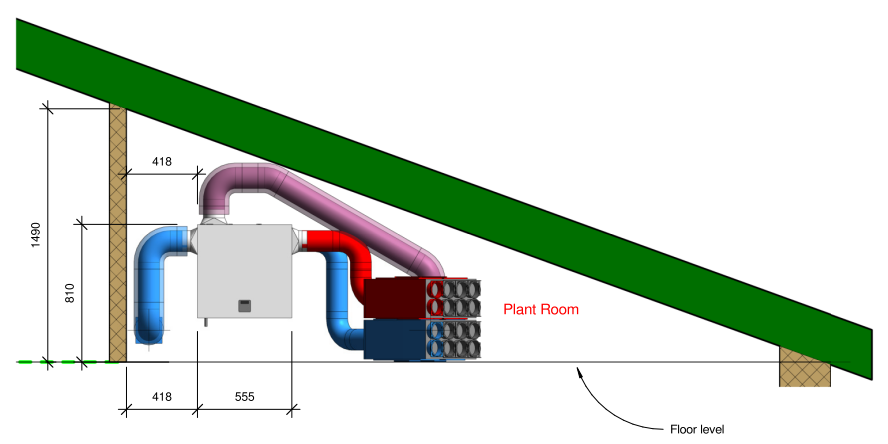 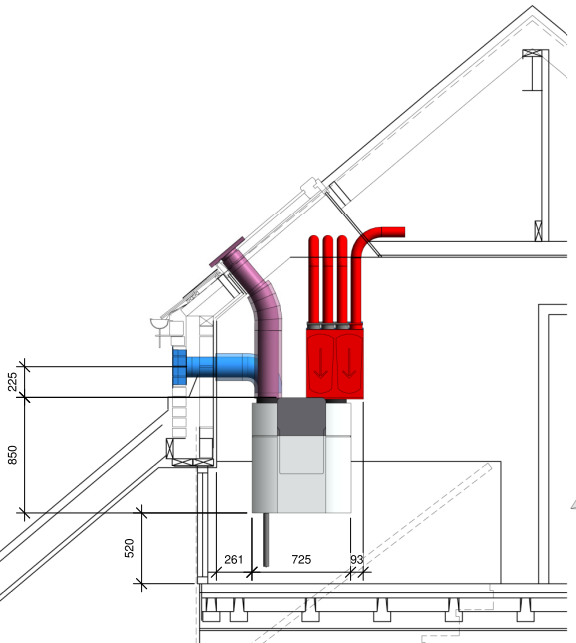 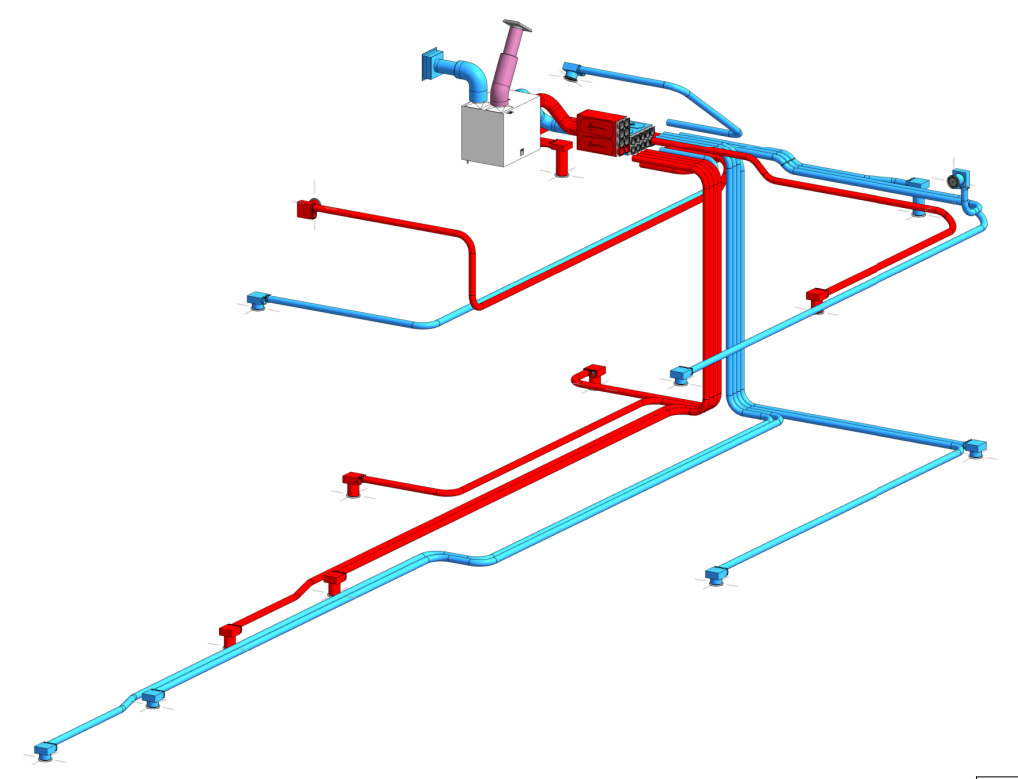 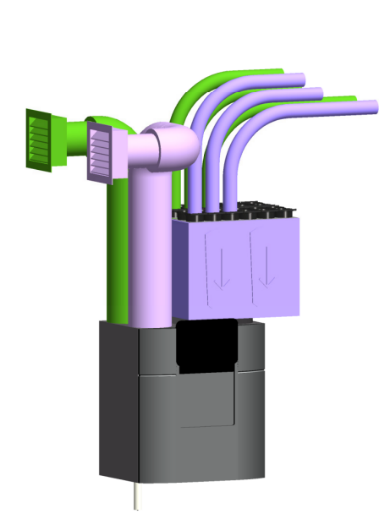 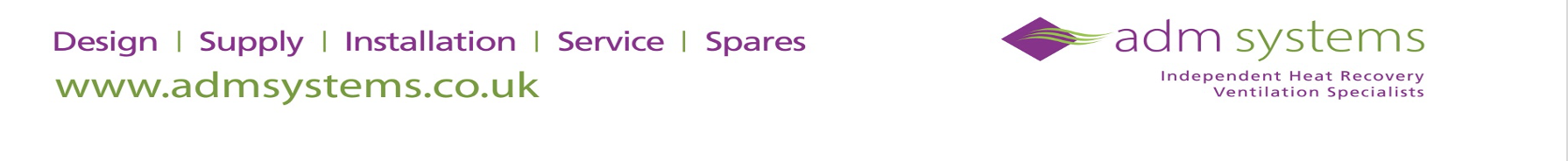 MVHR: Further examples of radial ducting installed
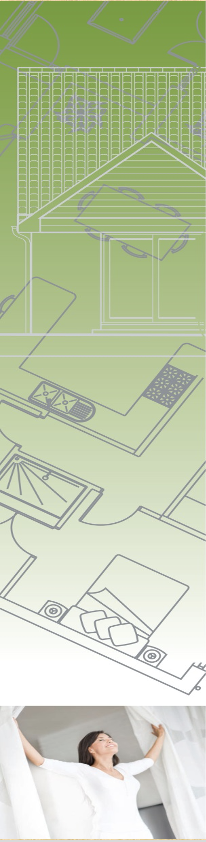 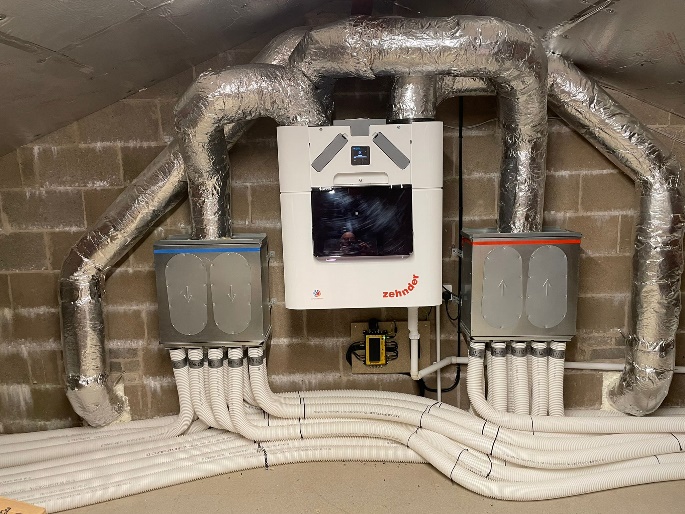 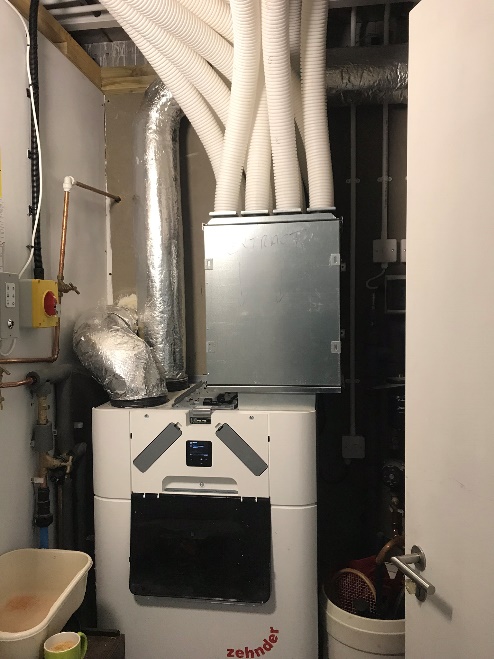 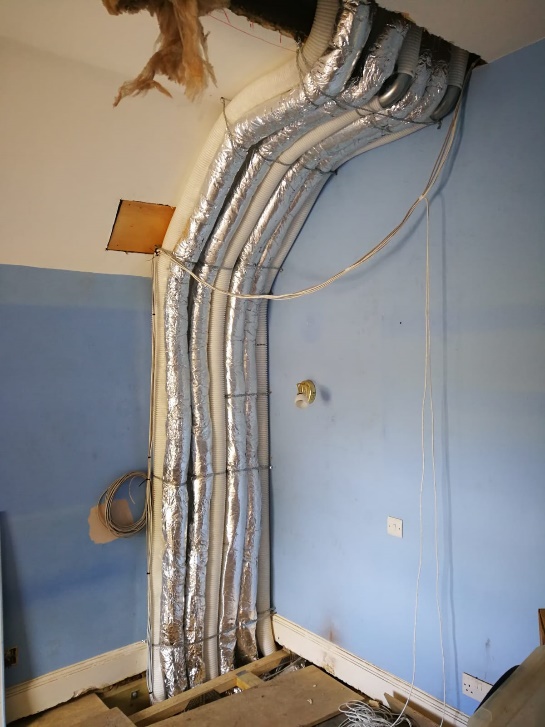 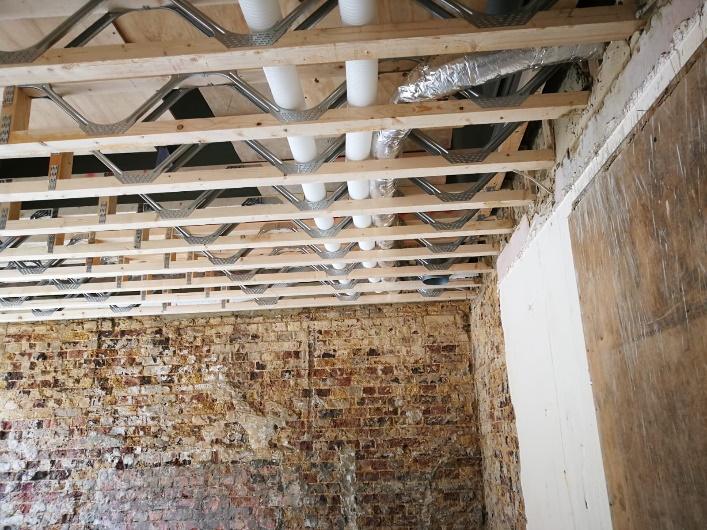 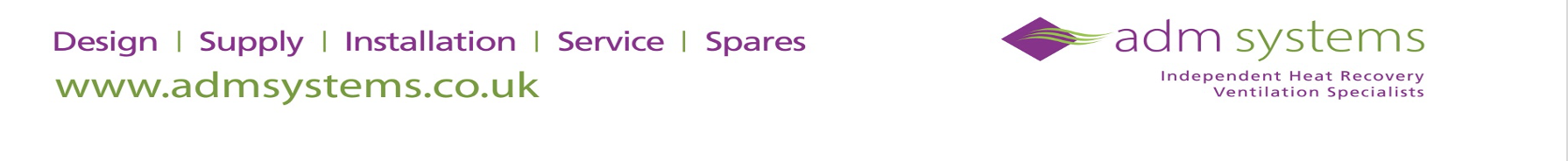 MVHR: Hybrid system, uses both branched and radial ducting
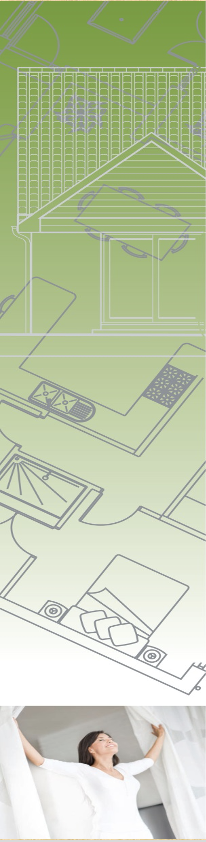 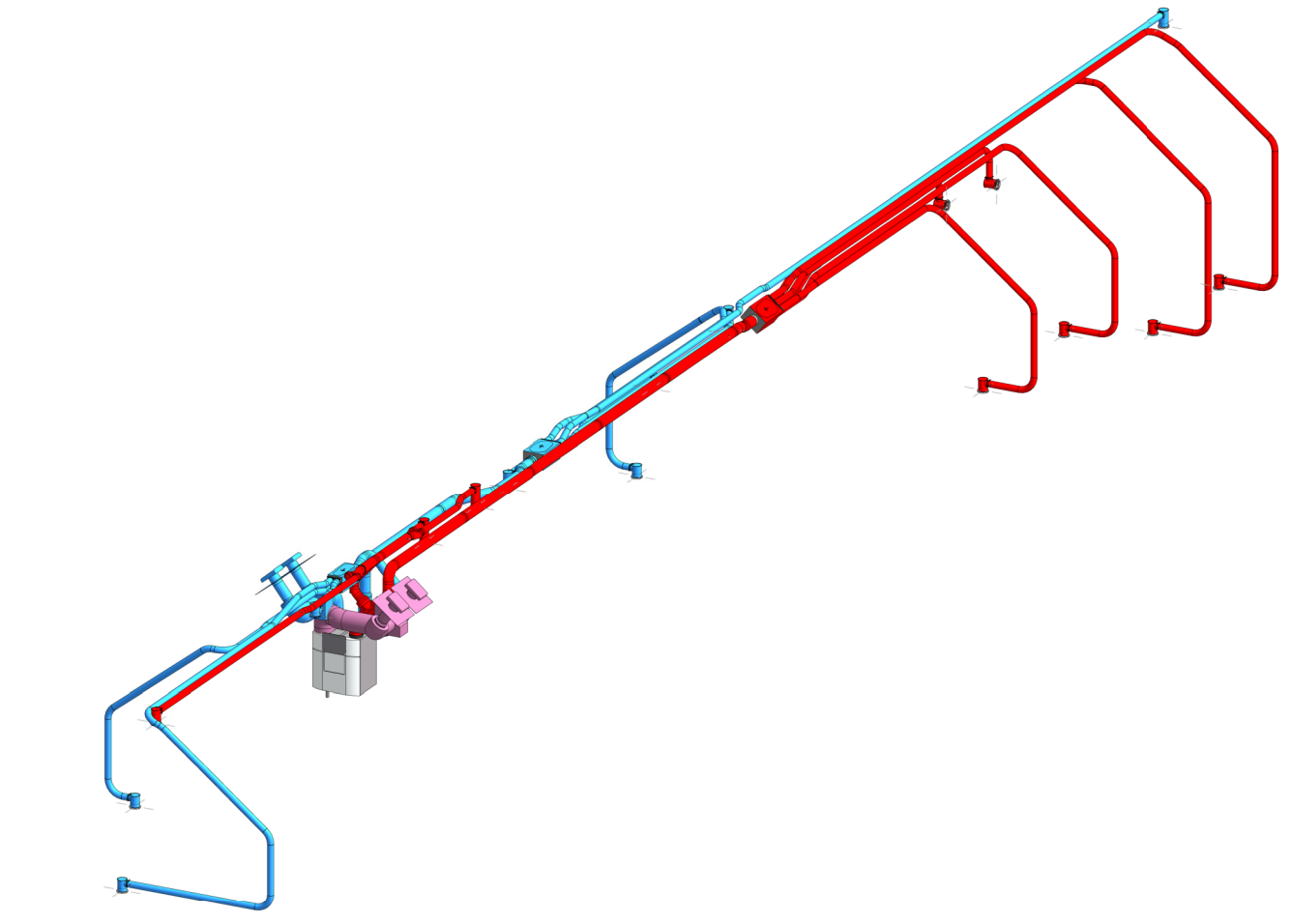 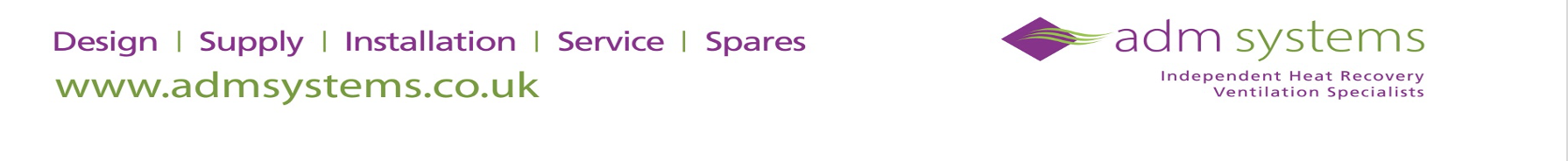 MVHR: Ducting to be avoided!
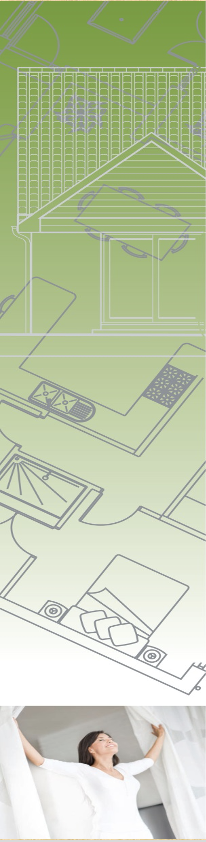 We strongly advise against flexible ducting of ALL types because of its high air resistance (especially when kinked or restricted).  Not only is it easily punctured or crushed but it will also lower the efficiency of any heat recovery unit. Very short sections may be unavoidable, guidance must always be followed. Flexible acoustic attenuation may be utilised where appropriate.
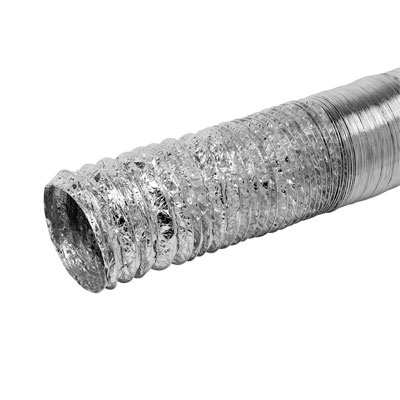 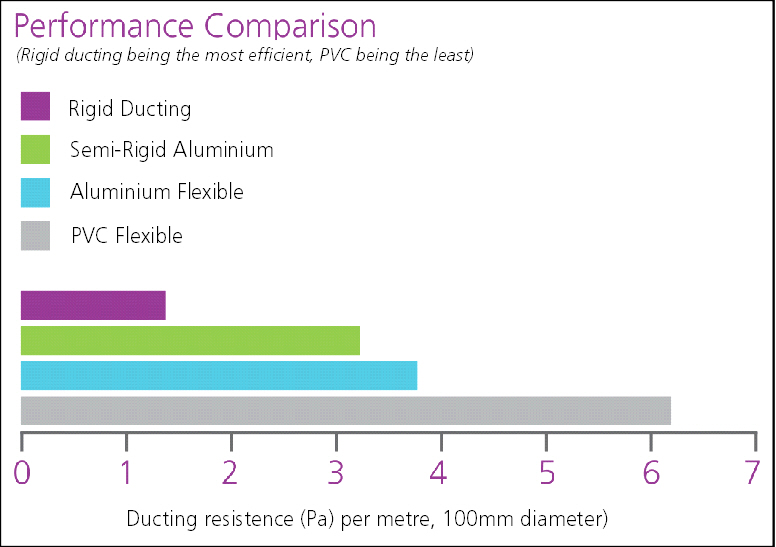 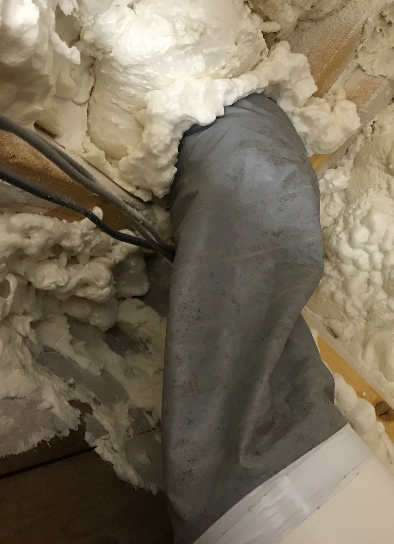 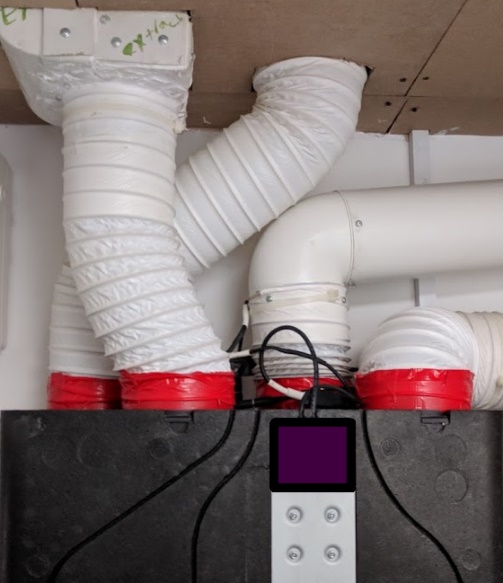 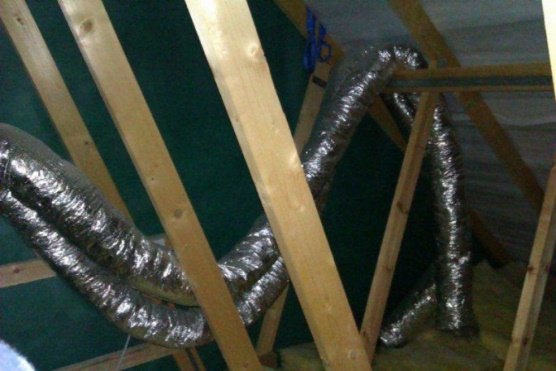 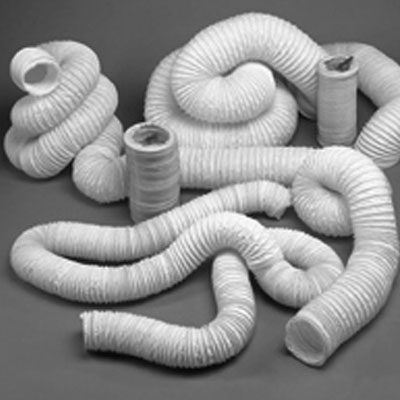 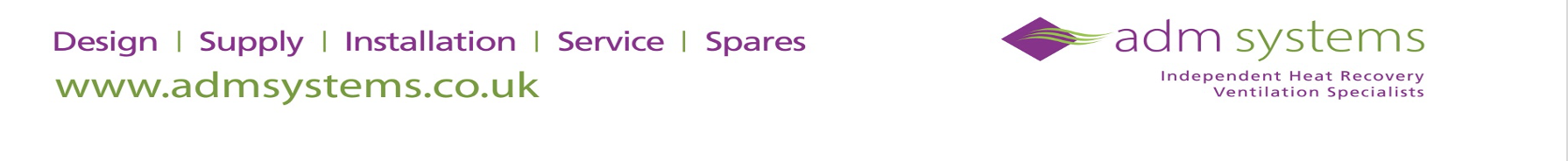 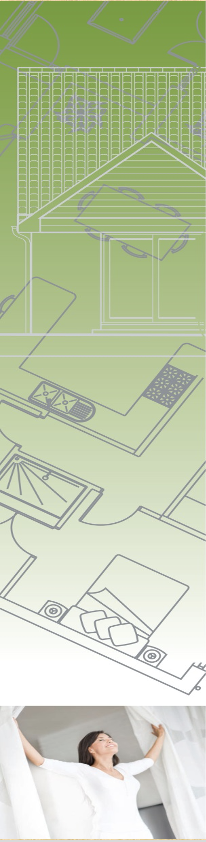 MVHR: Selecting the correct componentsThermal ducting options
Any ductwork running in ‘cold  unheated areas’ must be insulated.
Supply air ducting should also be insulated to take maximum advantage of summer bypass mode or postheaters when appropriate
Applies to both branch and radial systems
Pay attention to external ducts
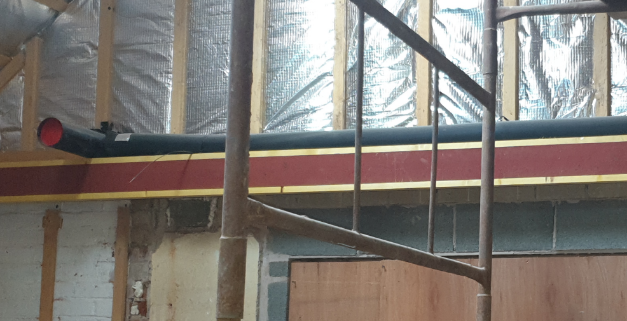 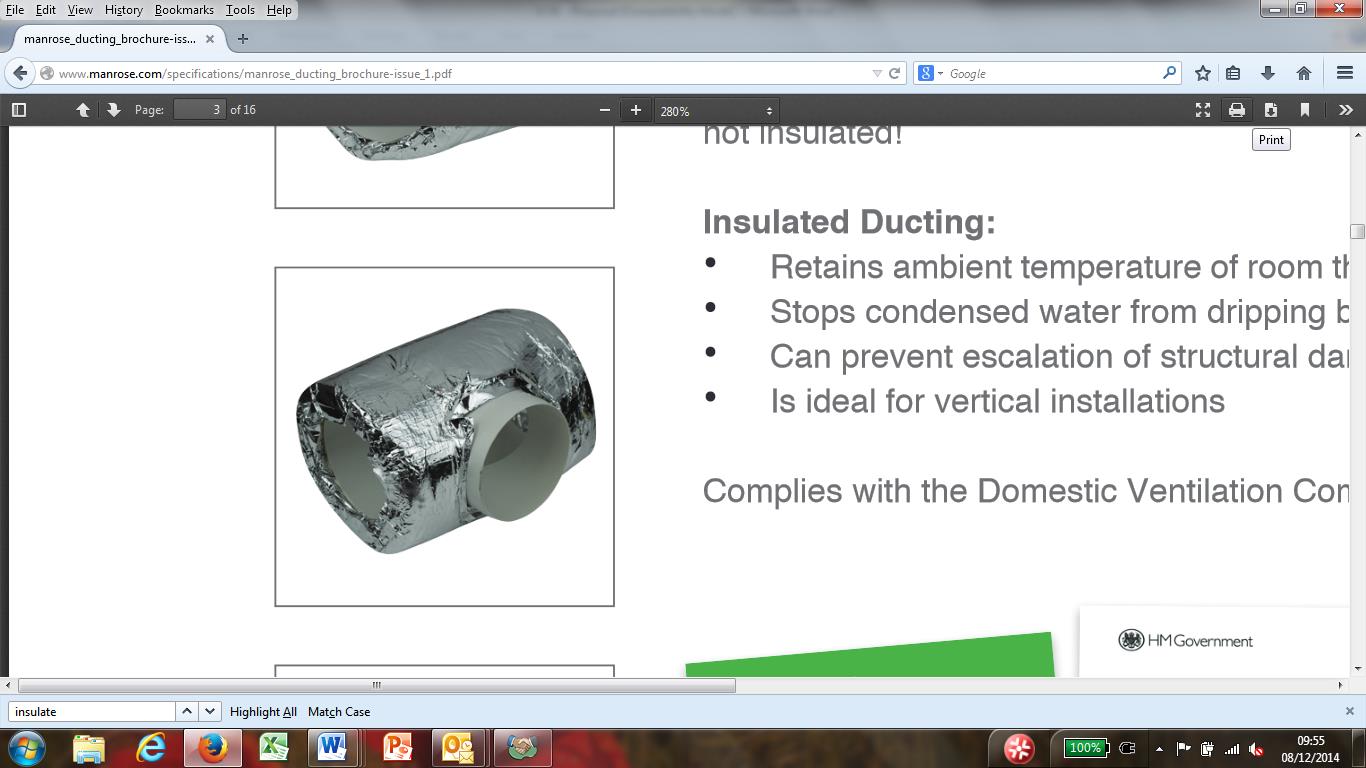 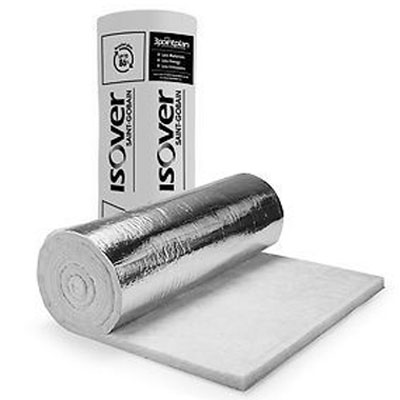 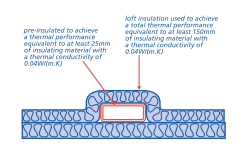 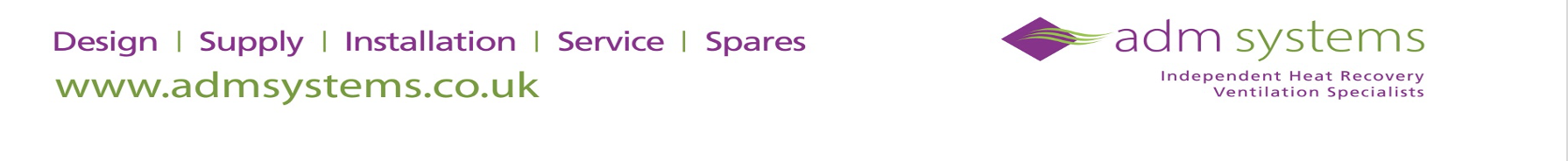 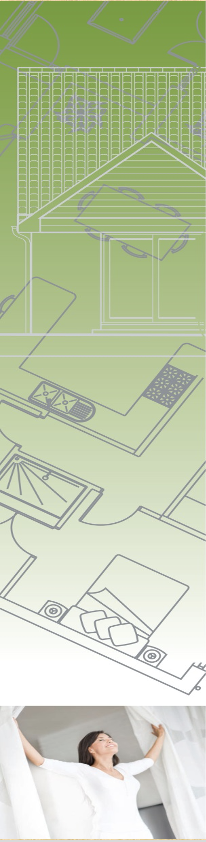 MVHR: Selecting the correct componentsThermal ducting options
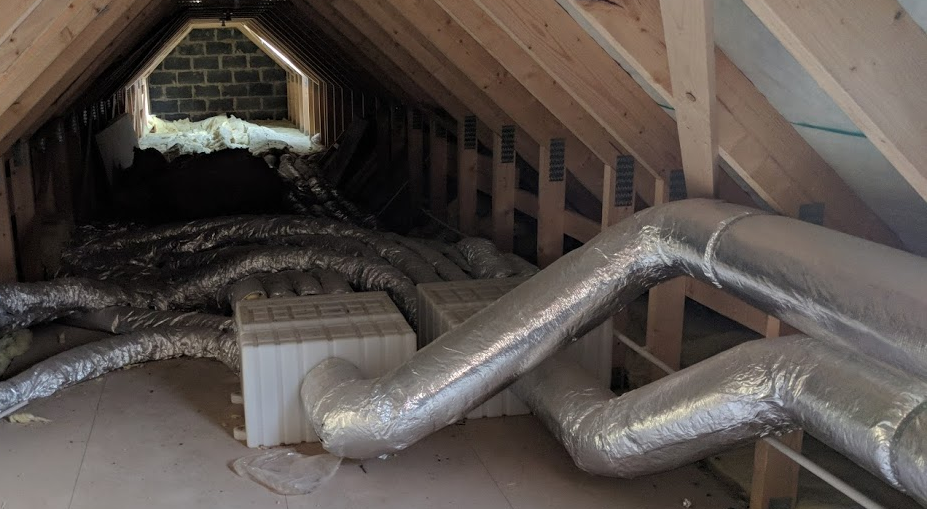 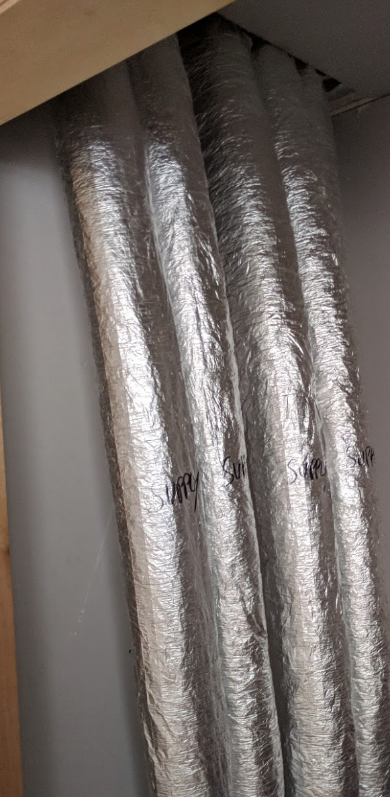 Fully insulated radial duct system with manifolds remaining to be lagged so that all duct connections can be inspected to ensure all clips and seals fitted
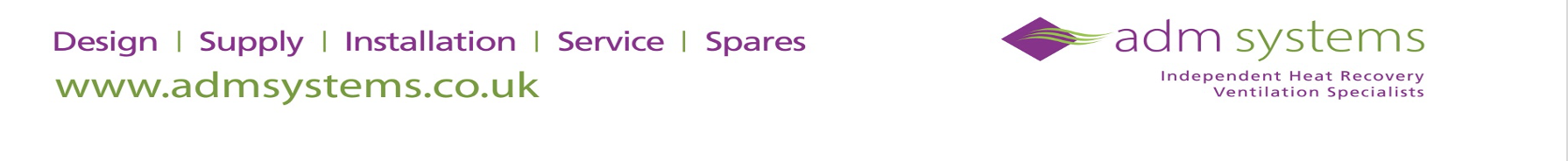 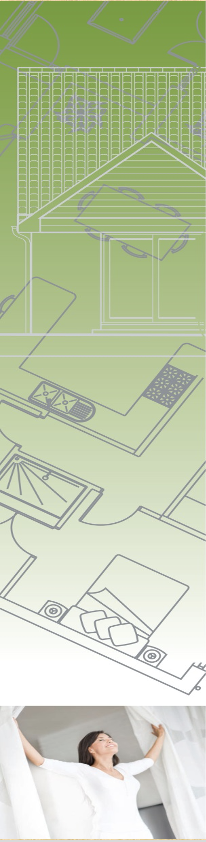 MVHR: Selecting the correct components
Sound attenuation – User comfort
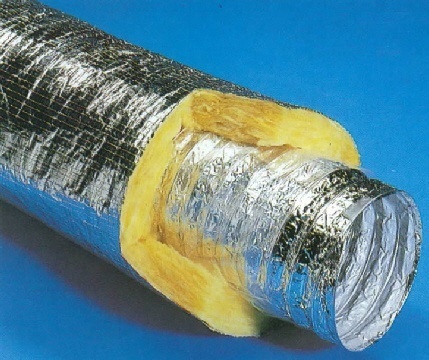 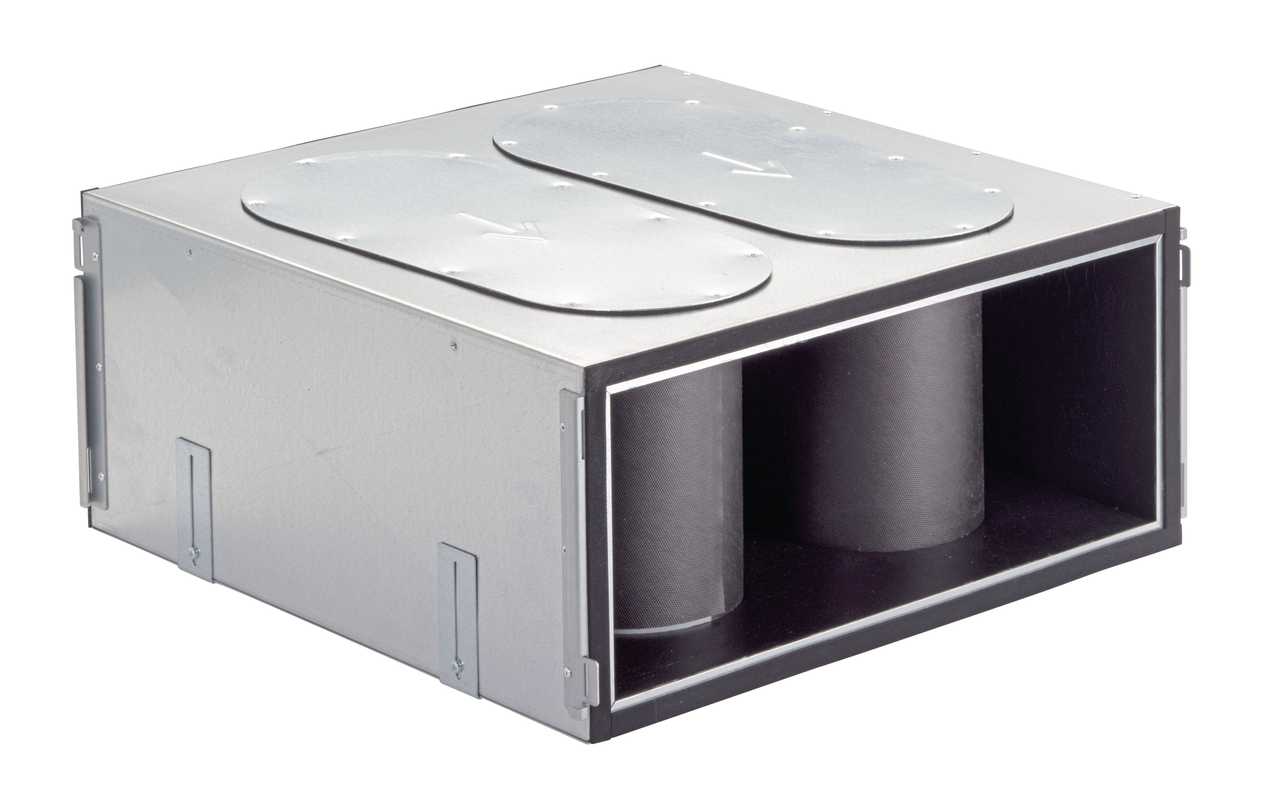 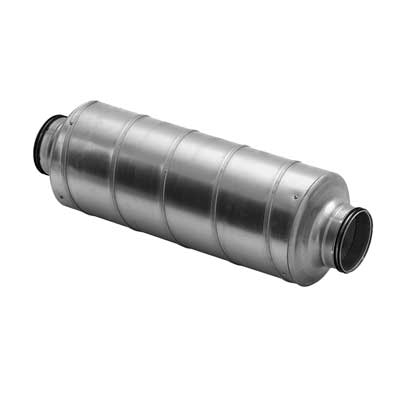 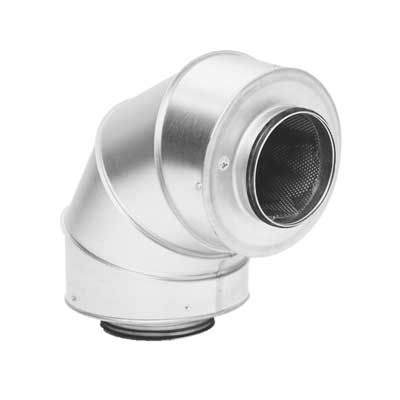 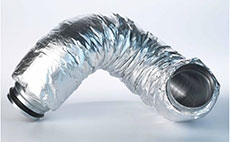 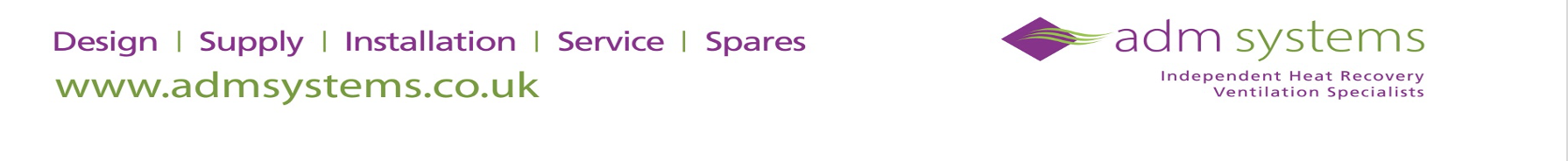 MVHR: Ancillary Options
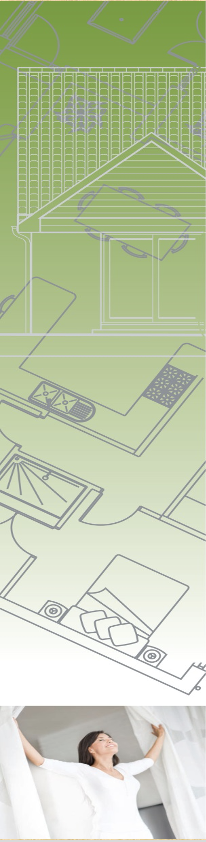 Internal diffusers
Suitability, aesthetics, system performance
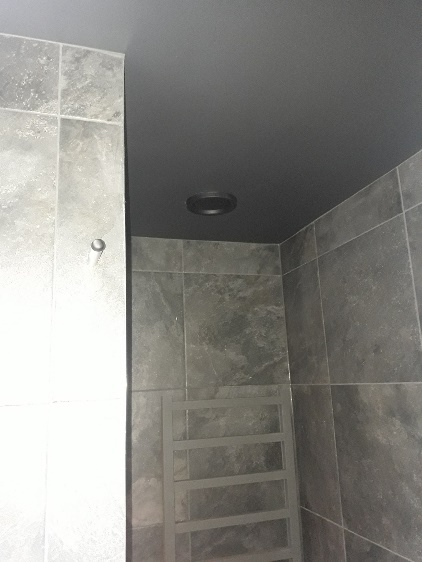 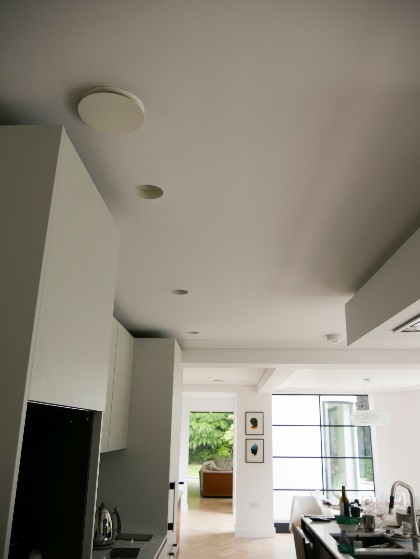 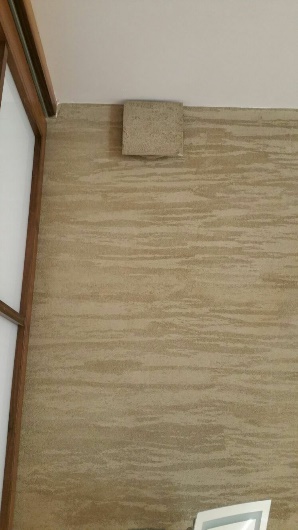 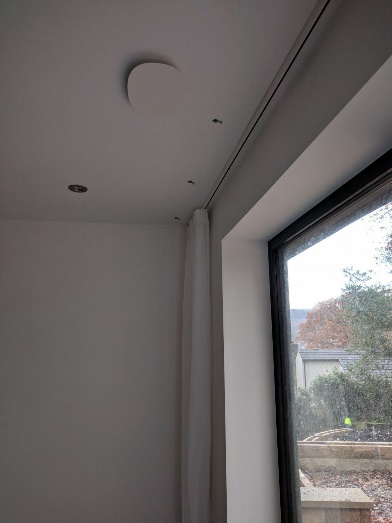 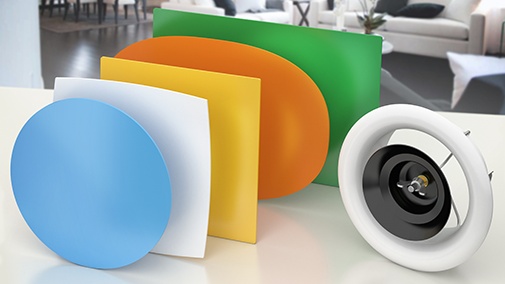 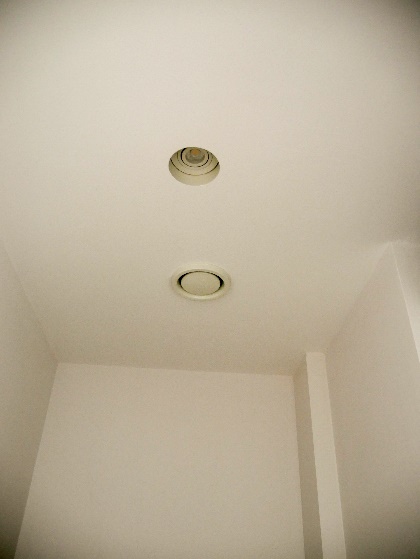 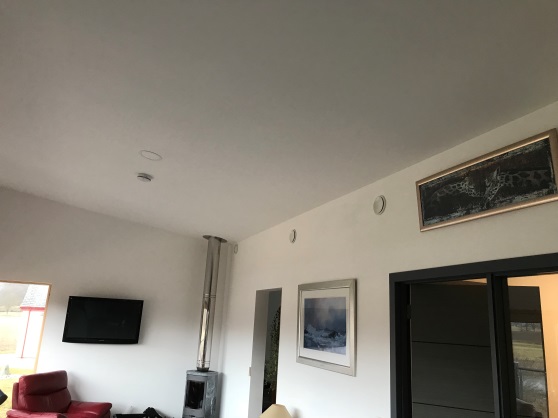 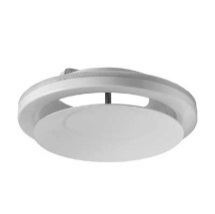 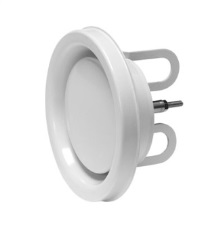 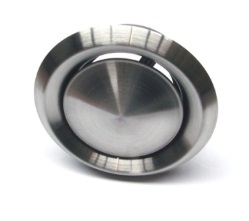 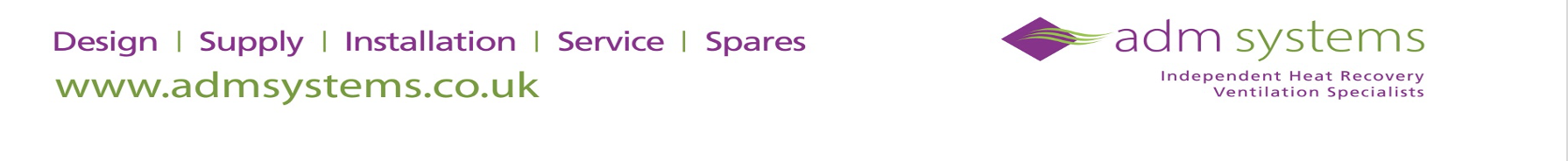 MVHR: Ancillary Options
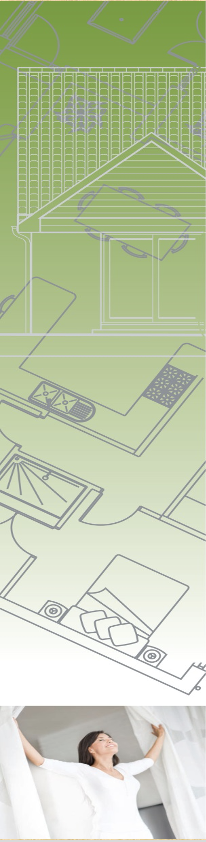 External terminals
Suitability, aesthetics, system performance
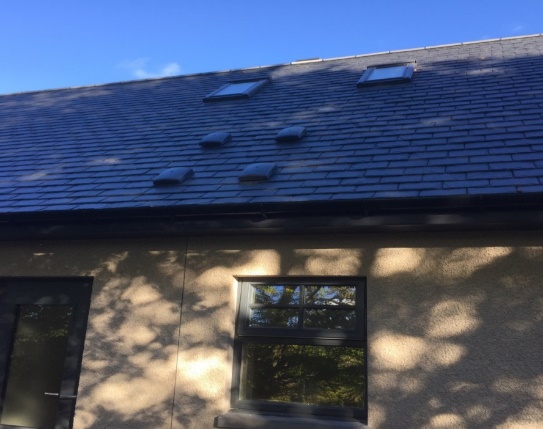 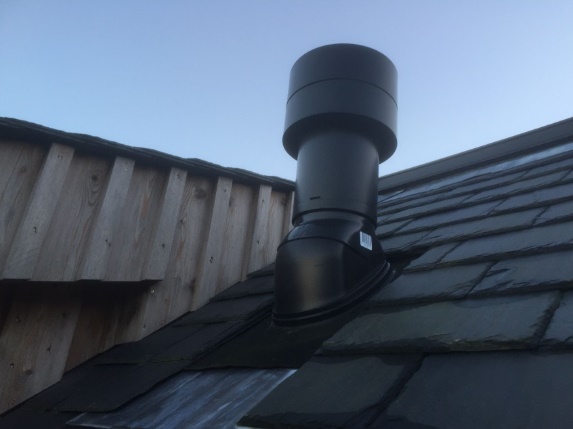 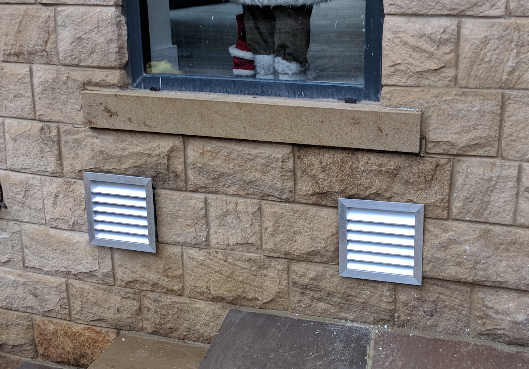 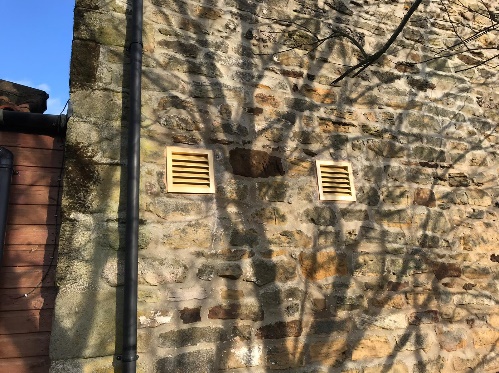 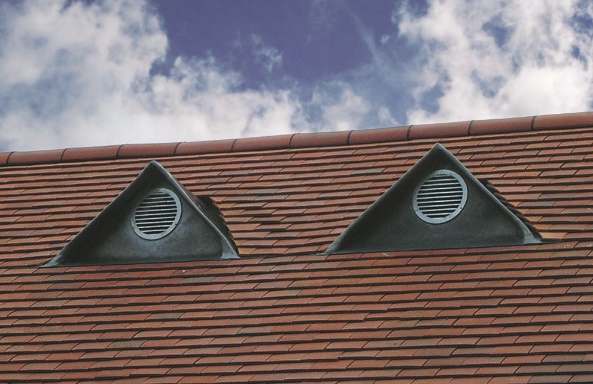 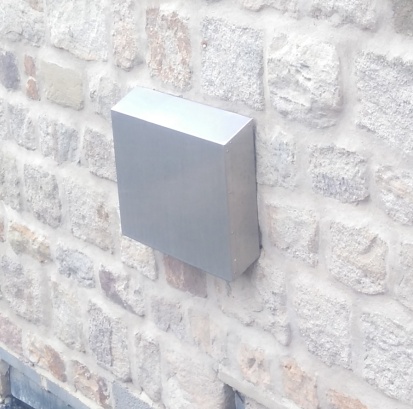 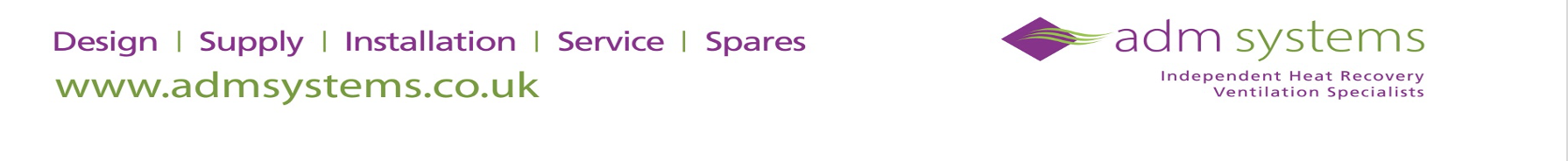 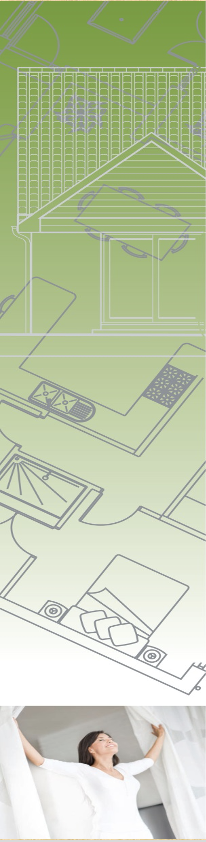 MVHR: Pre/Post Heating
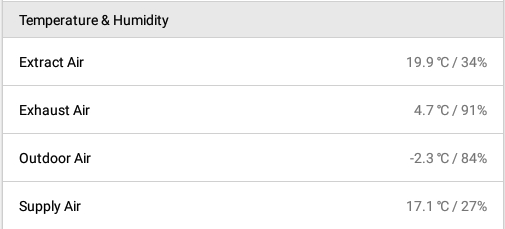 Tempers the fresh air going into the MVHR machine in winter to prevent frost protection system shut down
Also available as an integral preheater option
Standard specification in Passive House projects
Air entering MVHR system should not be below 0 °C to ensure condensate discharge and heat exchanger will not freeze up
Minimum desirable domestic supply air temperature 16.5 °C
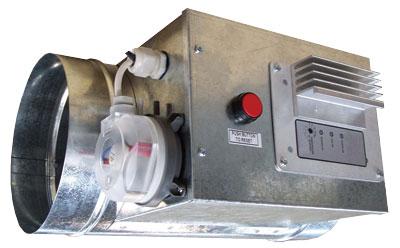 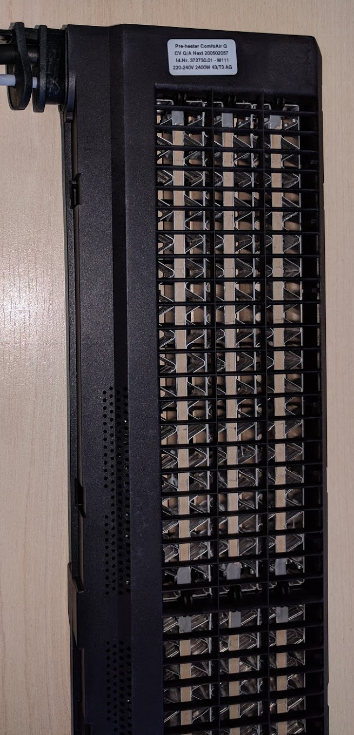 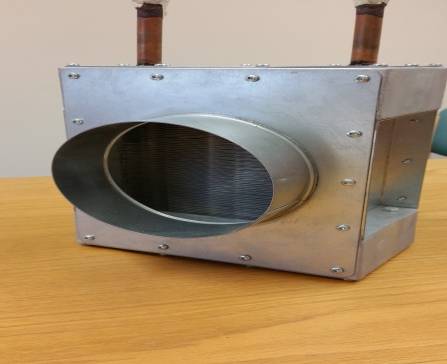 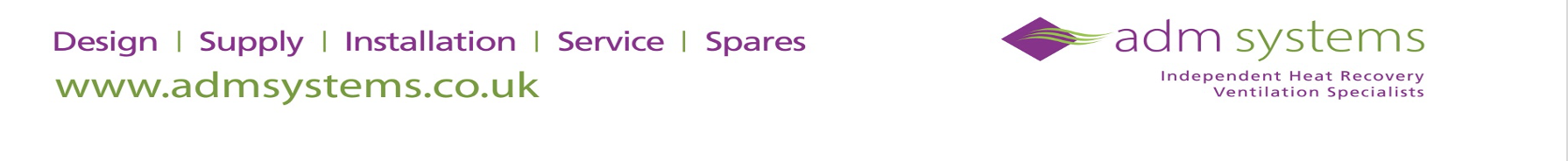 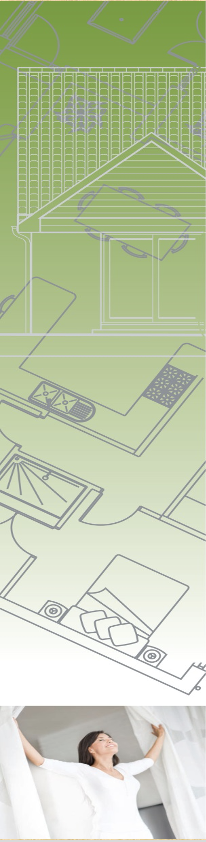 MVHR: Pre/Post Heating (in-duct) - examples
Electric
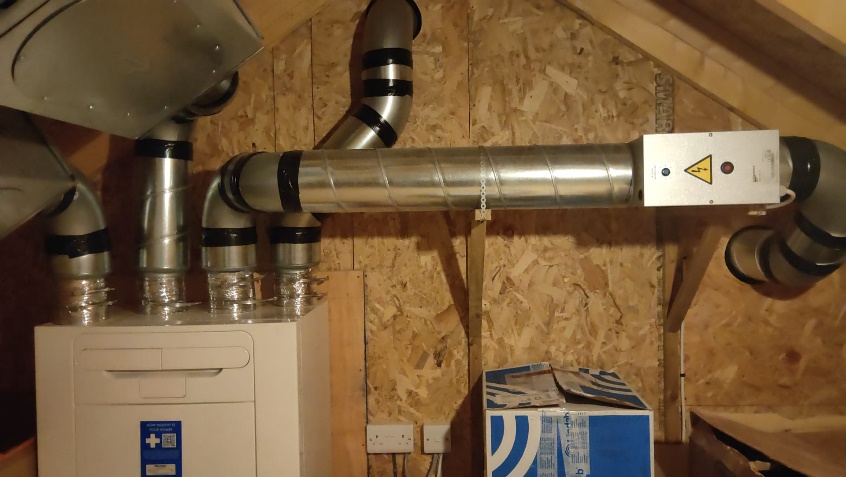 Water
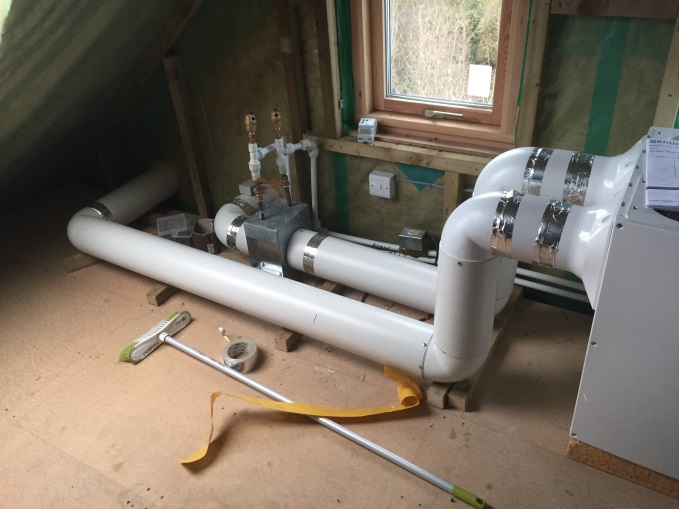 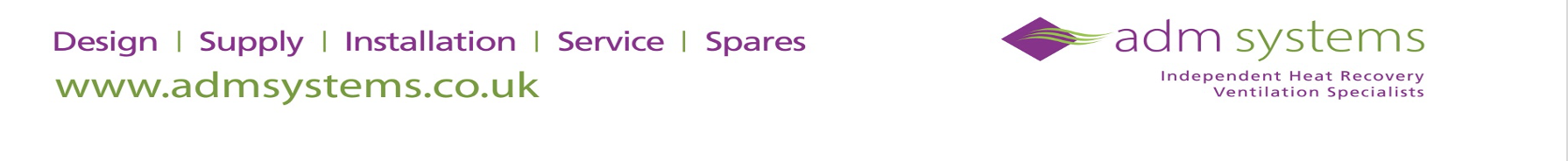 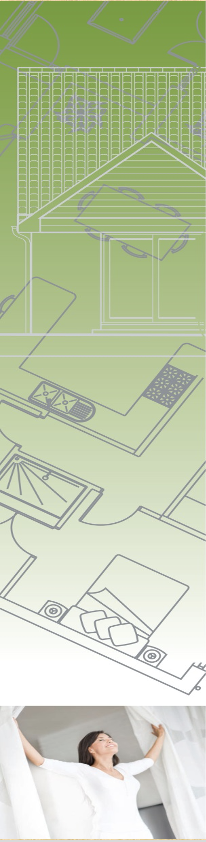 MVHR: Cooling/air tempering(not air conditioning)
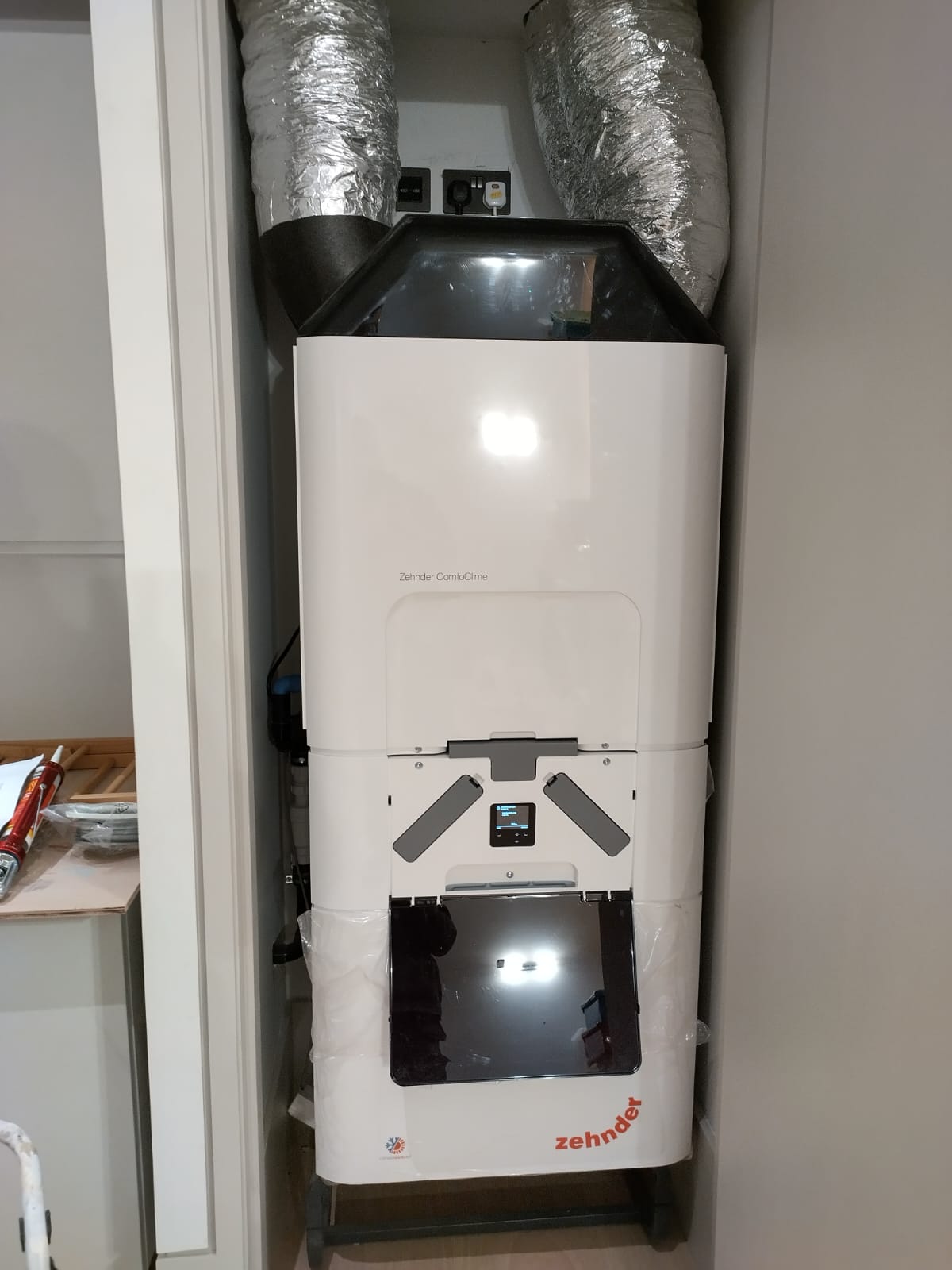 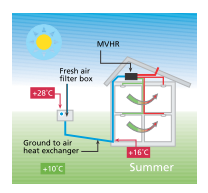 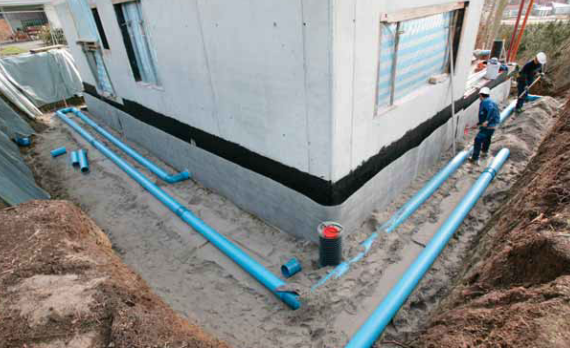 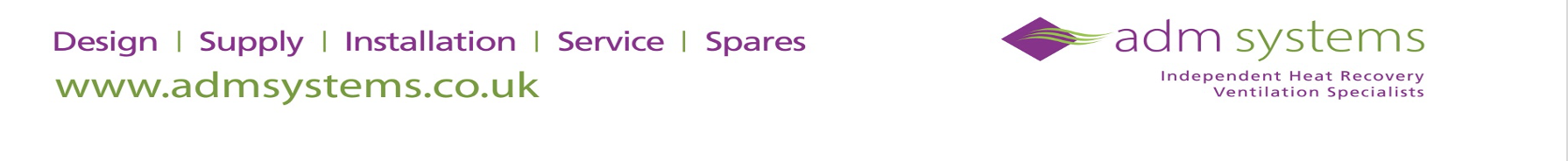 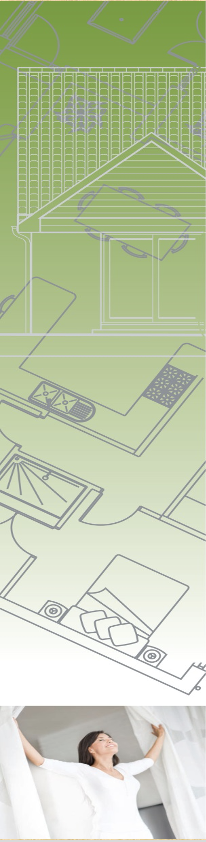 MVHR: System Integration
App control, Building Management Systems, cooker hood specification, wood burners, valve positions (for cleaning and avoiding smoke alarms etc), condensate requirements
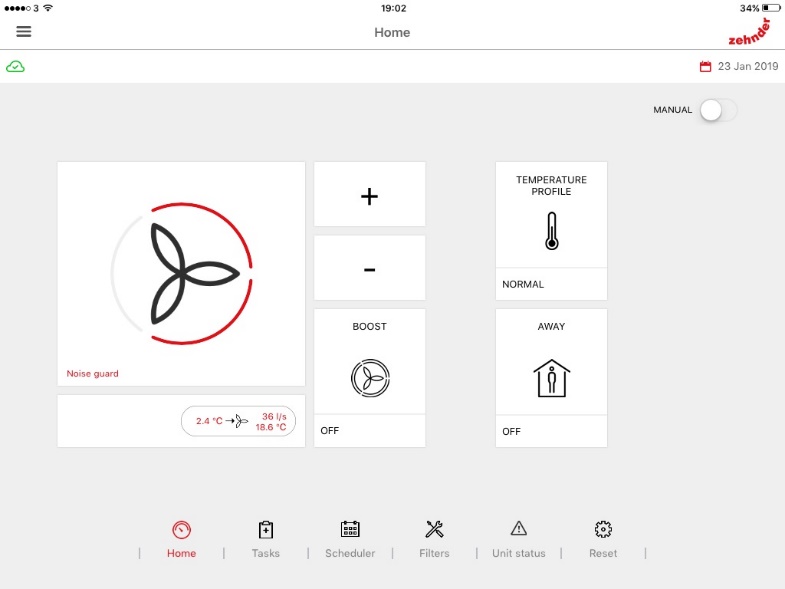 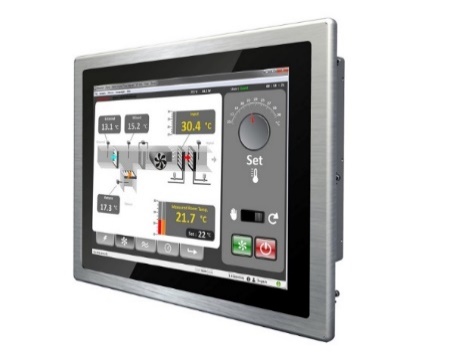 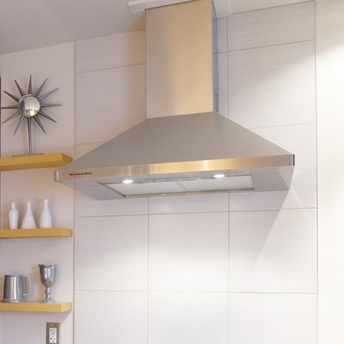 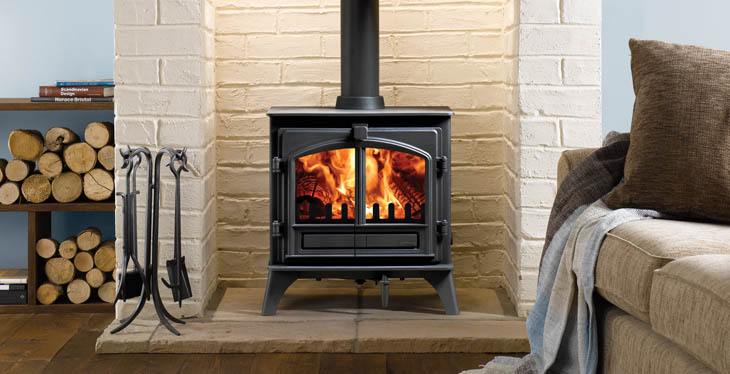 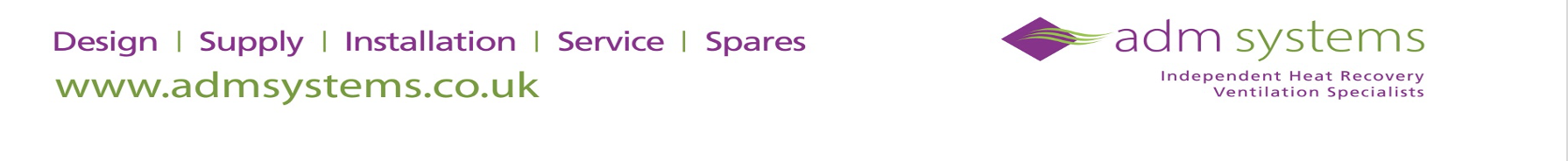 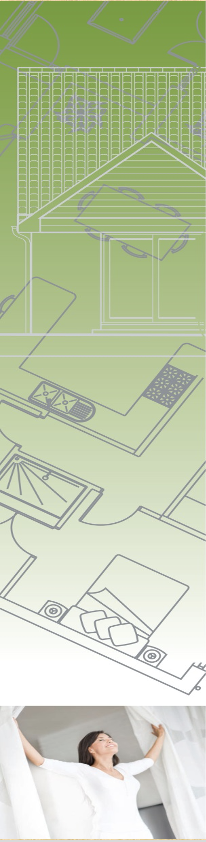 MVHR: Fire stopping
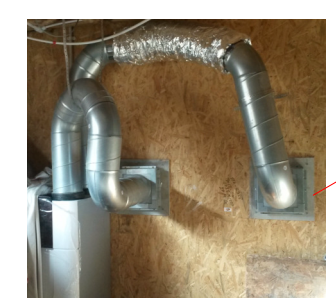 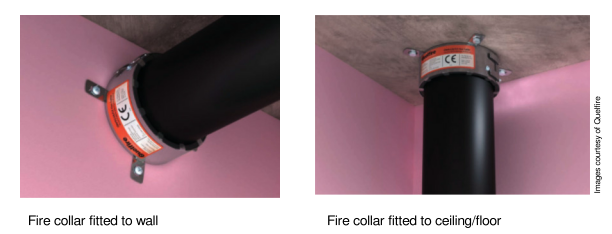 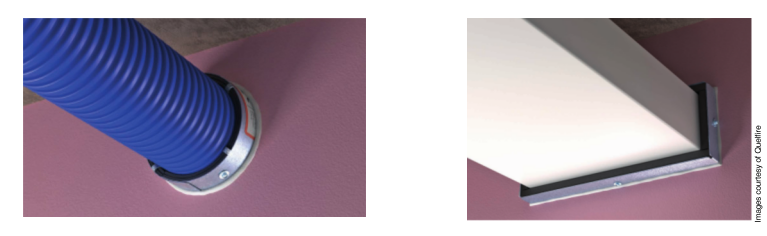 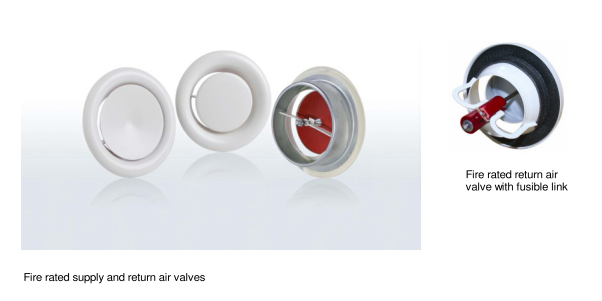 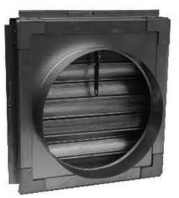 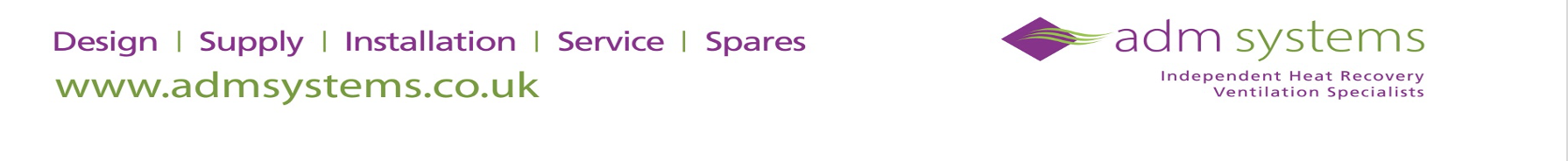 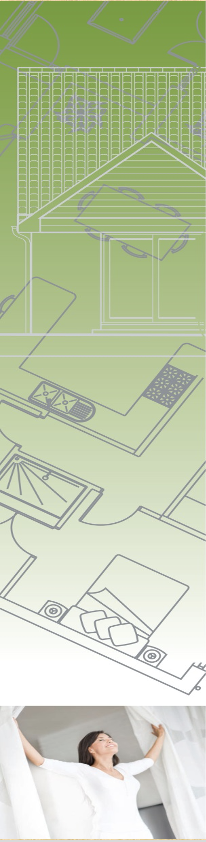 SUMMARY: Key MVHR considerations prior to starting your project
Think about a system as early as possible
Consider the unit location
Know the rules and be compliant!
Strive for airtightness and energy efficiency
Choose your component and system supplier carefully by considering the following:
Are they experienced in MVHR? 
Do they offer NICIEC/BPEC accredited installation?
Are they biased?
Can they offer you full support?
Do they work closely with your appointed consultants and trades?
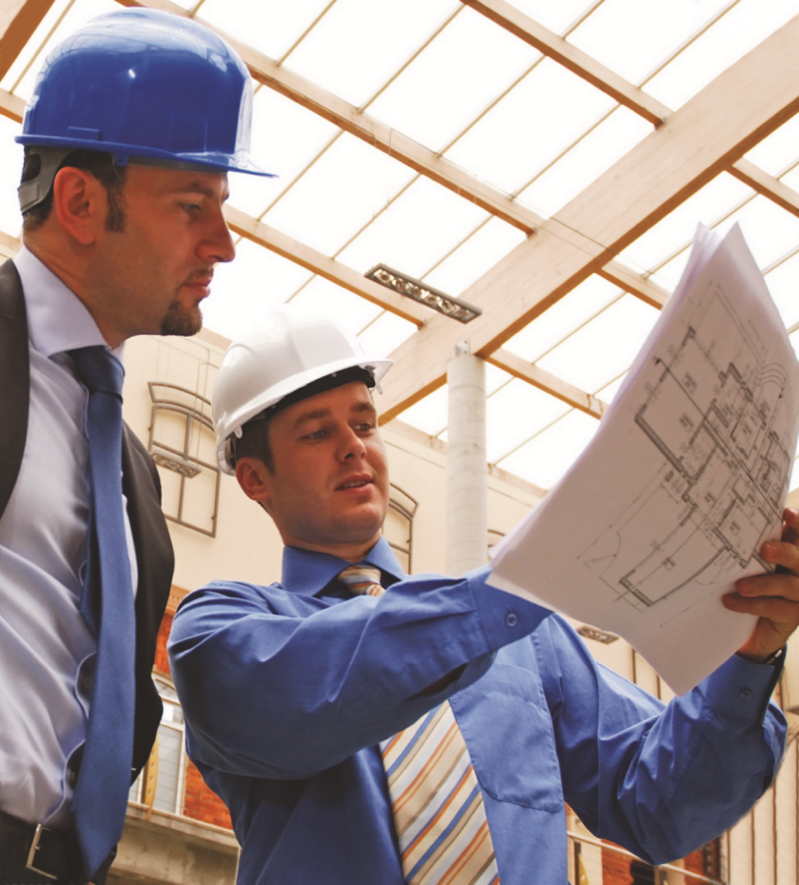 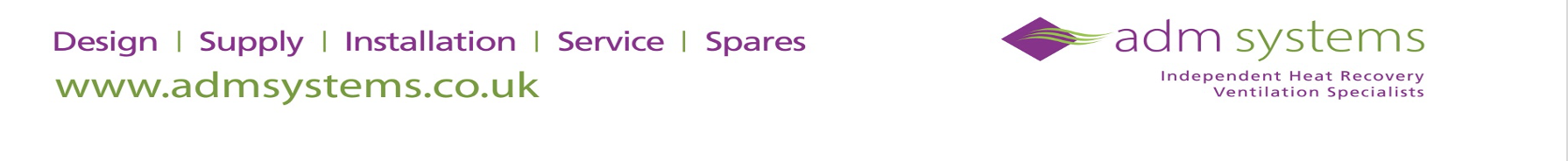 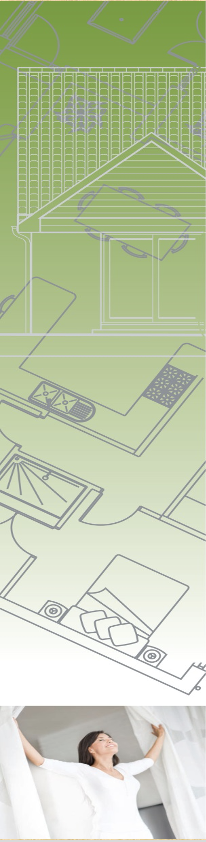 New Build Project in Perthshire
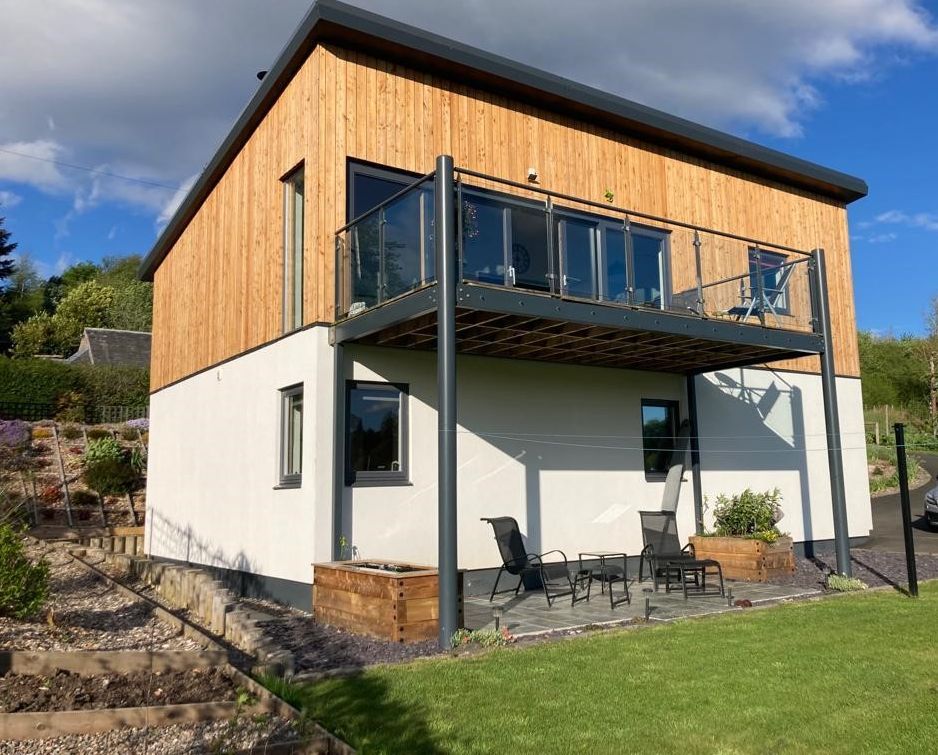 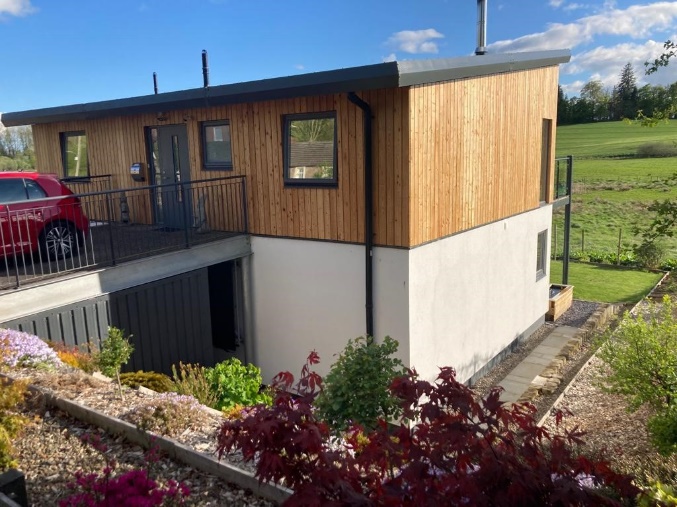 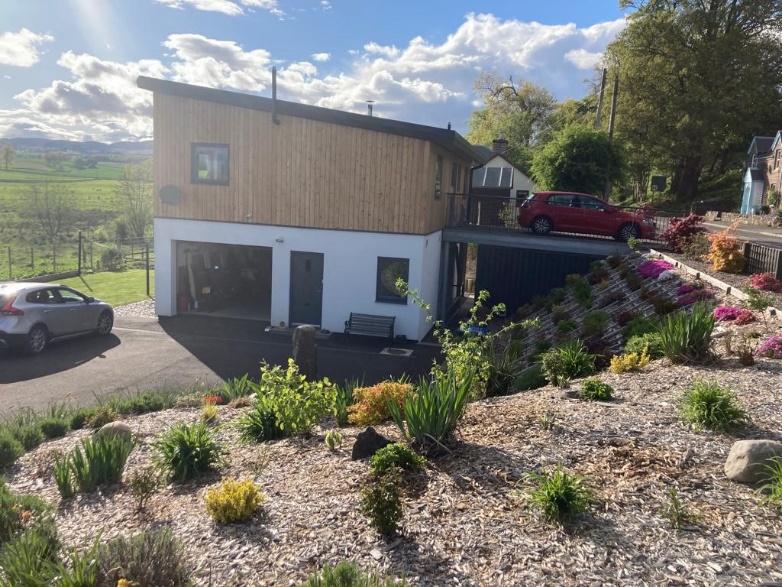 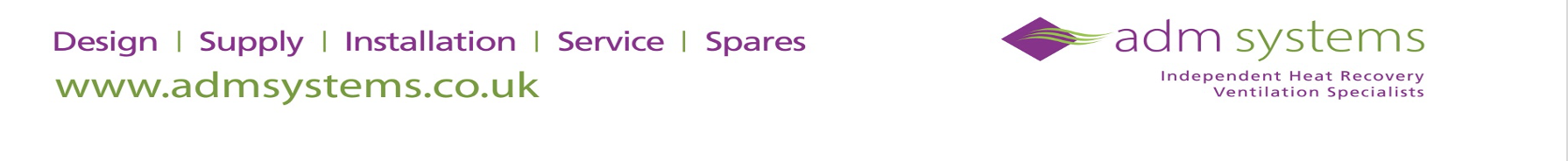 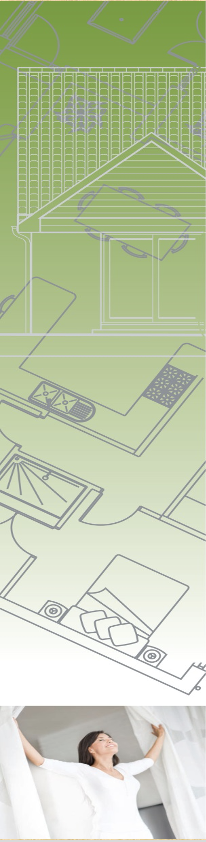 Project in Perthshire

Construction Type – SIPS 
Floor Area – 120m3
Airtightness – 0.7 m3/(h.m2)@50pa 
All electric
Thermodynamic Solar Powered Heat Pump
Solar Panels
Back up Immersion Heater for boosting of hot water
Wood Burner for supplementary heat when required
MVHR
Average monthly consumption 302kwh ca. £82 per month based on av. Feb 24 electricity prices. Home working so occupied permanently.
Battery to be installed which will reduce consumption
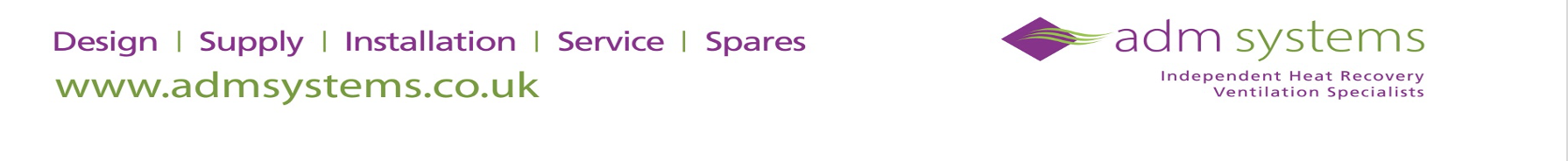 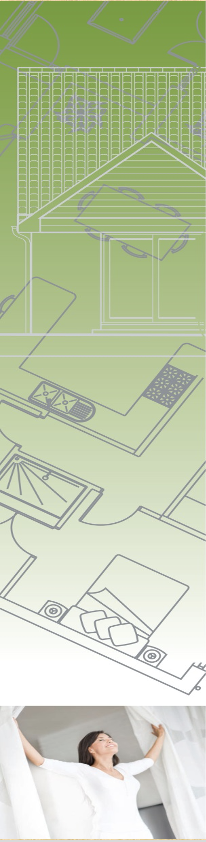 Renovation – Extension Project York
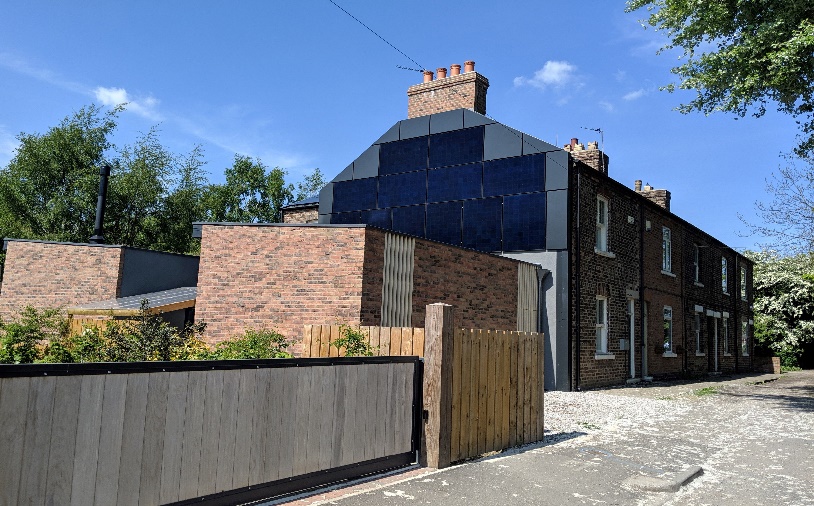 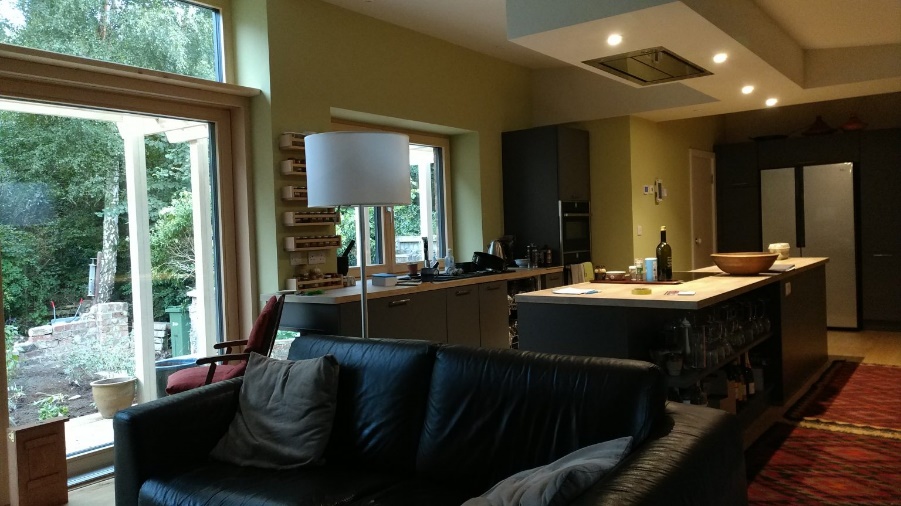 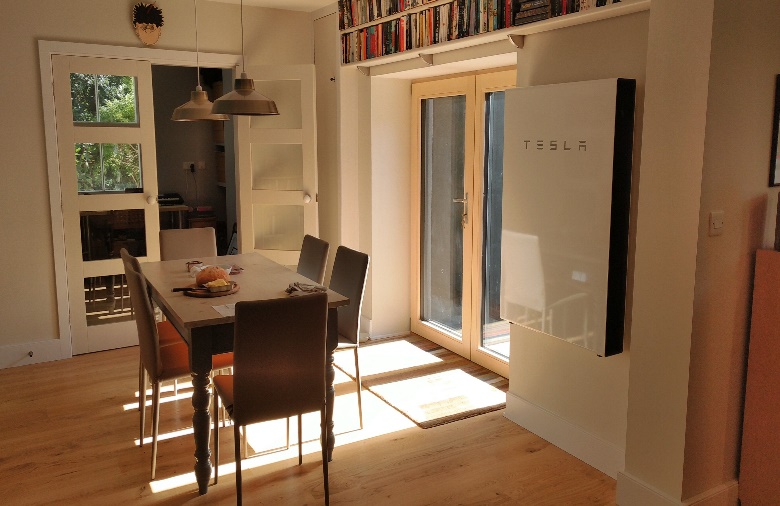 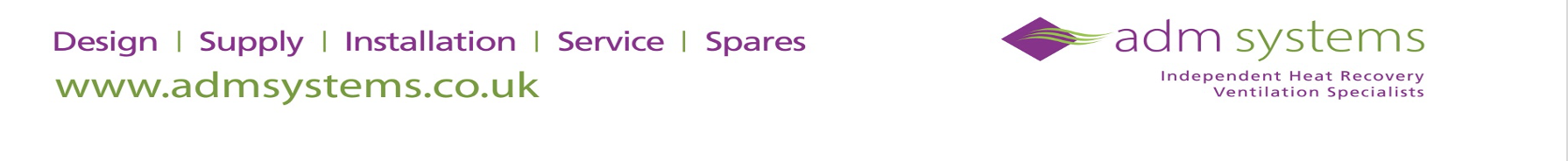 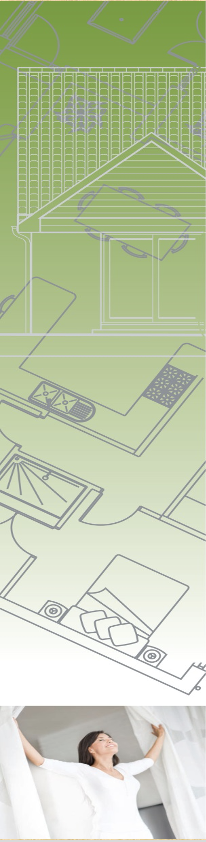 Project in York Completed in 2018

Construction Type – Existing Terrace Brick & block Renovated to Enerphit standard.
2 New Timber Frame Extensions with Sedum Roof
Triple Glazing to existing and new extensions
Floor Area 113m2
Airtightness – 3m3/(h.m2)@50pa 
All electric PHPP projected 3.5kw 
Solar PV feeding Powerwall Battery
Towel Rails in Wet Rooms, small area of  U/F in Kitchen/Dining 
MVHR with post heater
Shower waste-water heat recovery
Typical total Annual Energy costs after feed in tarrif payments £700. Home working so occupied permanently.
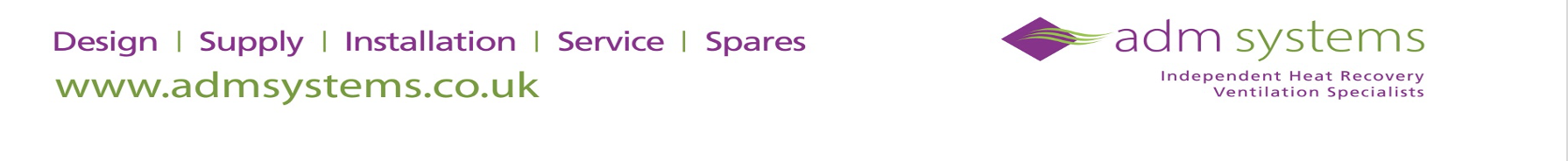 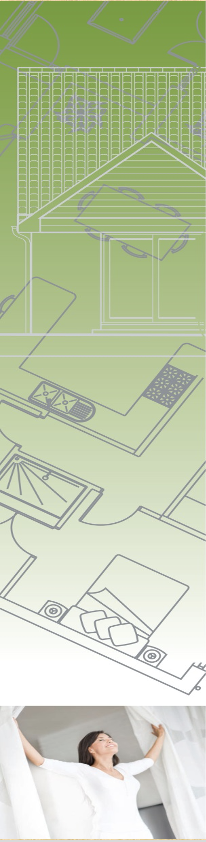 MVHR: Servicing
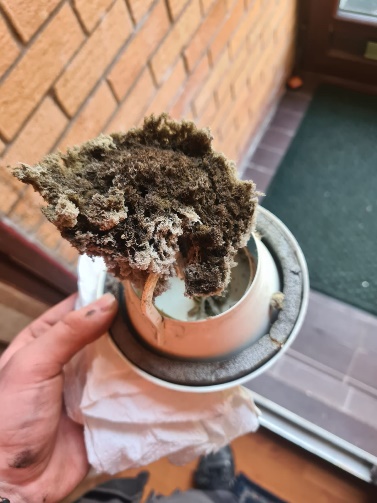 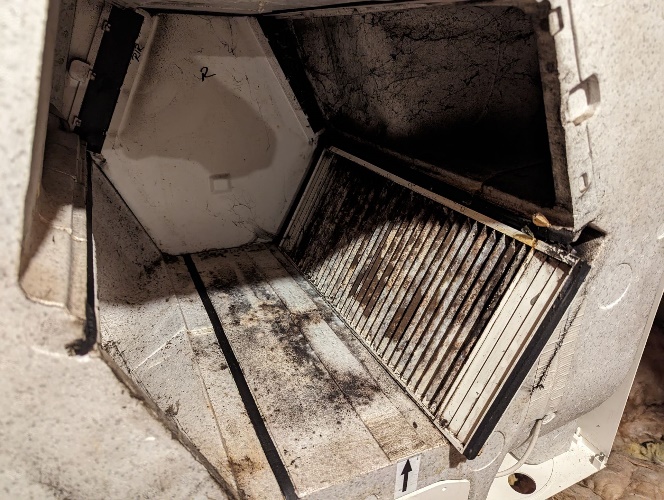 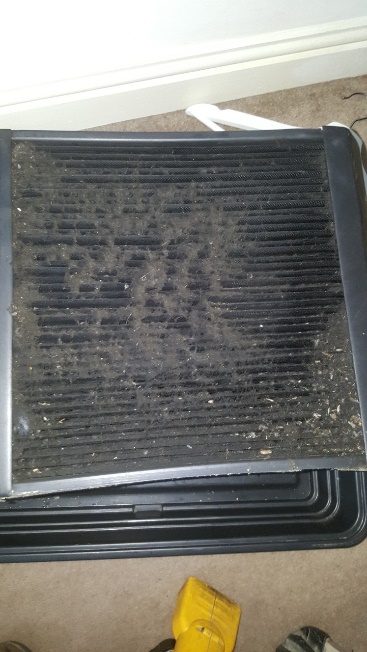 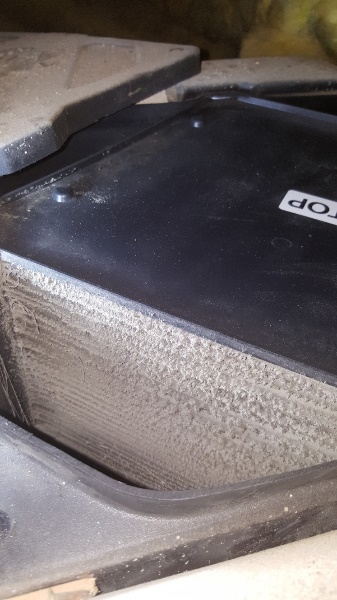 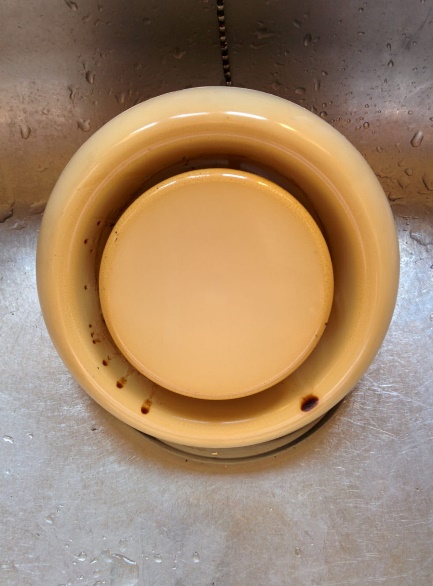 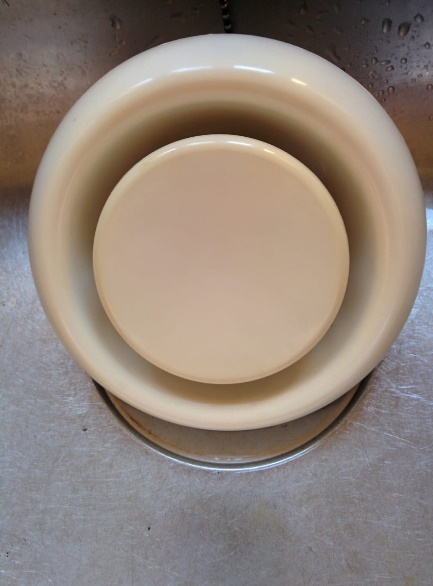 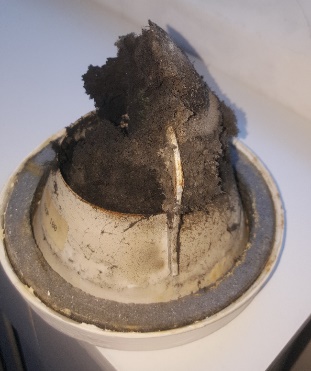 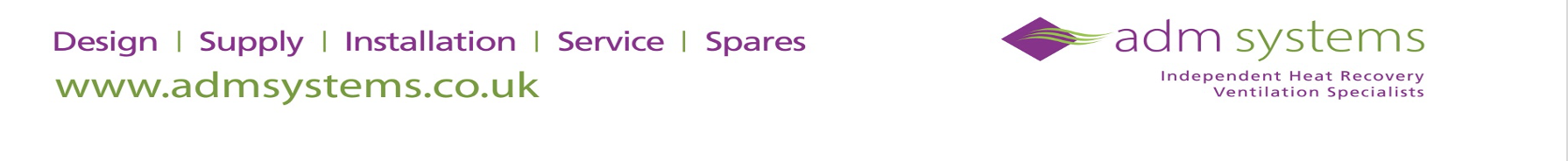 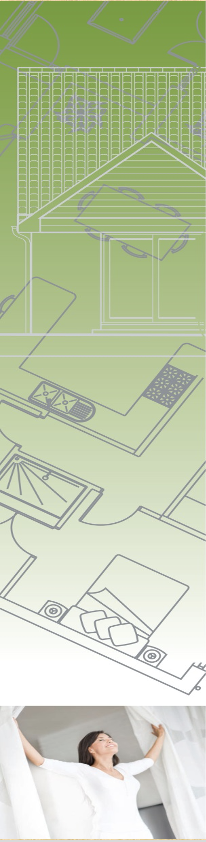 Thank you for listening

Craig Brooke
ADM Systems * 1st Floor East Suite * The Waterfront * Salt Mills Road * 
Shipley * BD17 7TD

Call: 01756 701051 
General enquiries 
info@admsystems.co.uk

Proposals
plans@admsystems.co.uk


www.admsystems.co.uk
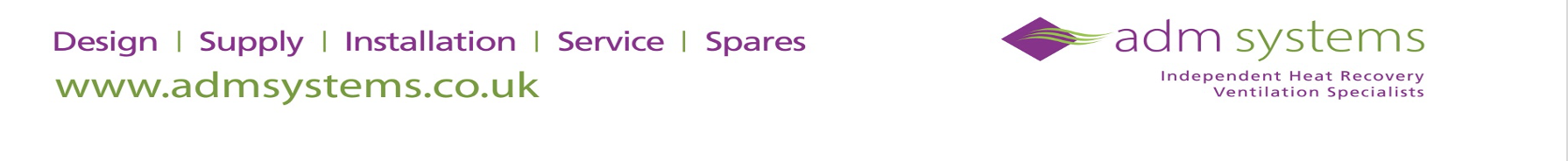